Чернорецкая средняя общеобразовательная                  школа  №2 Павлодарского района. Наши достижения в 2016-2017 учебном году.
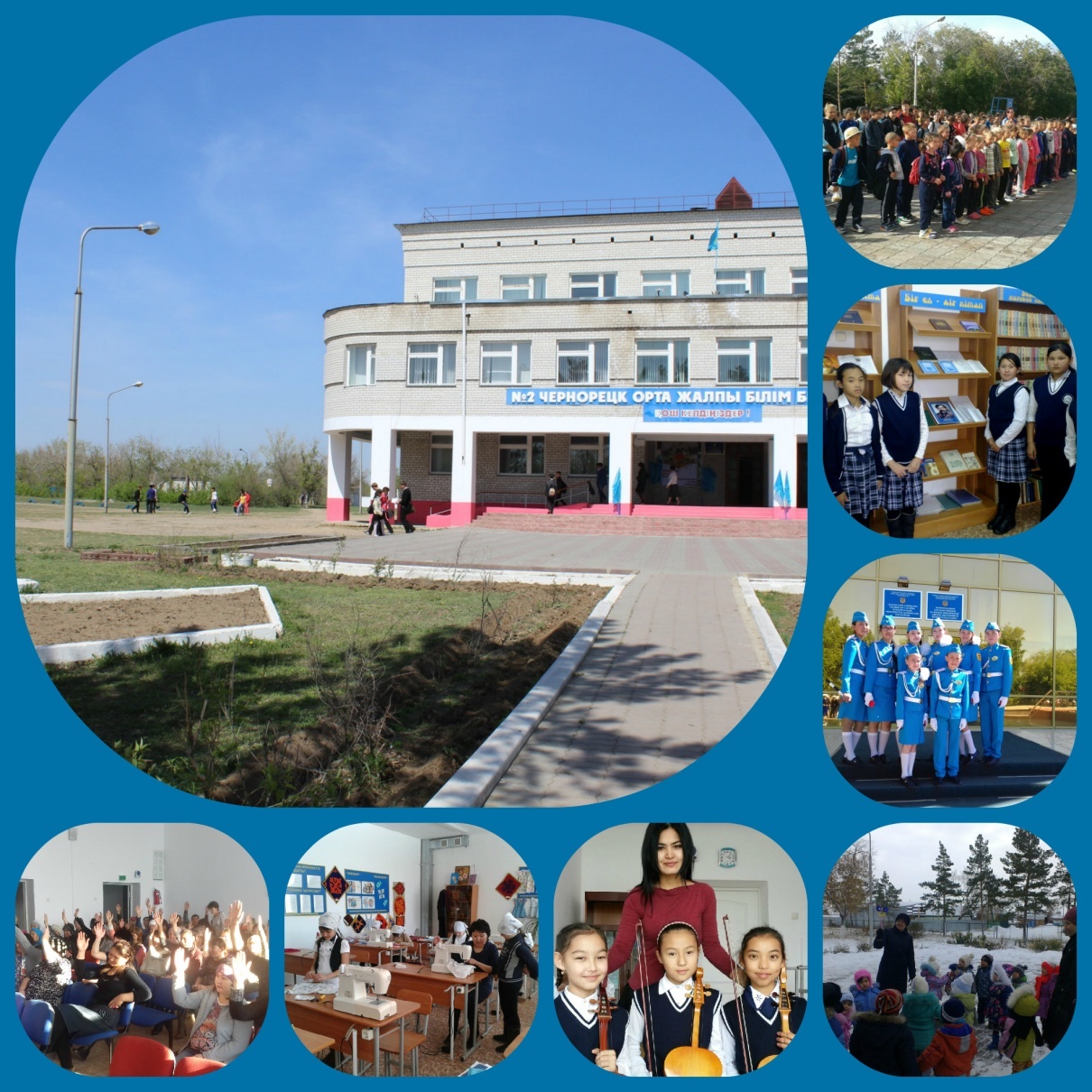 Гран-при в областном 
смотре-конкурсе «Біз және заң»- 
учащаяся 10 класса Әден Ақбота.
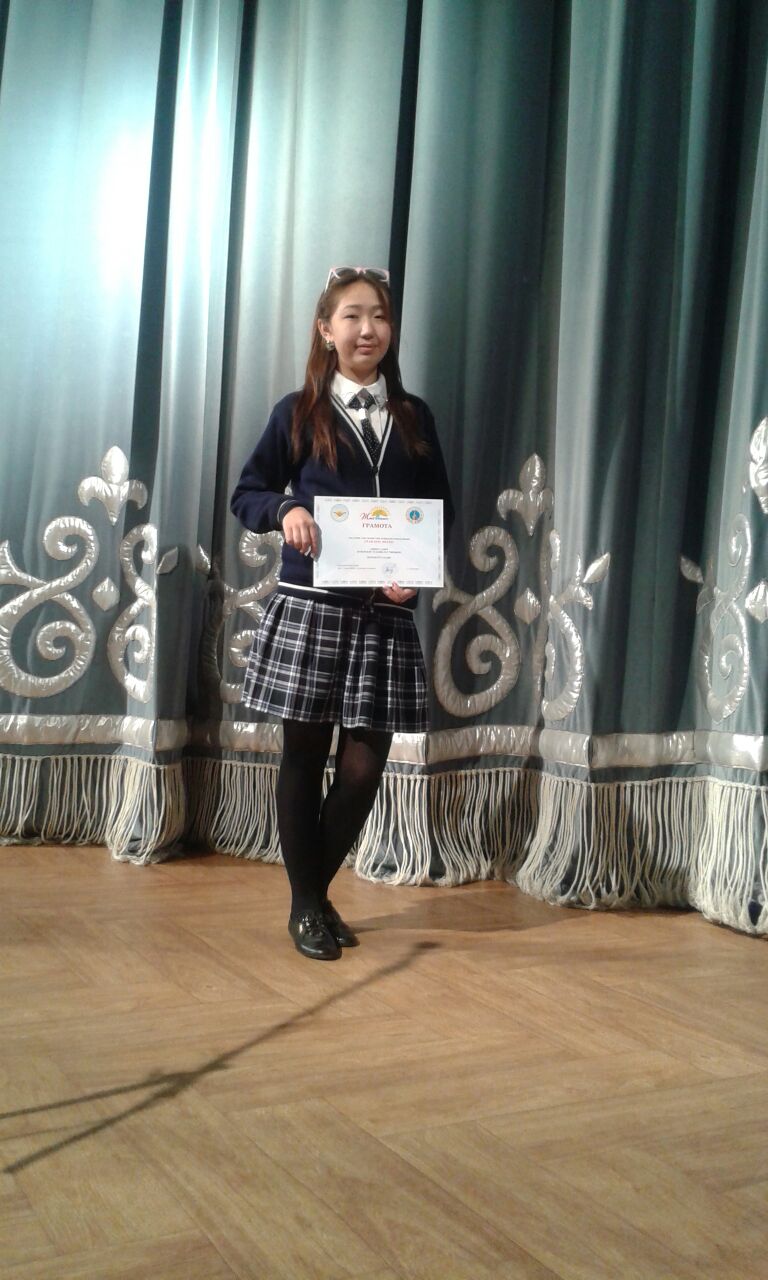 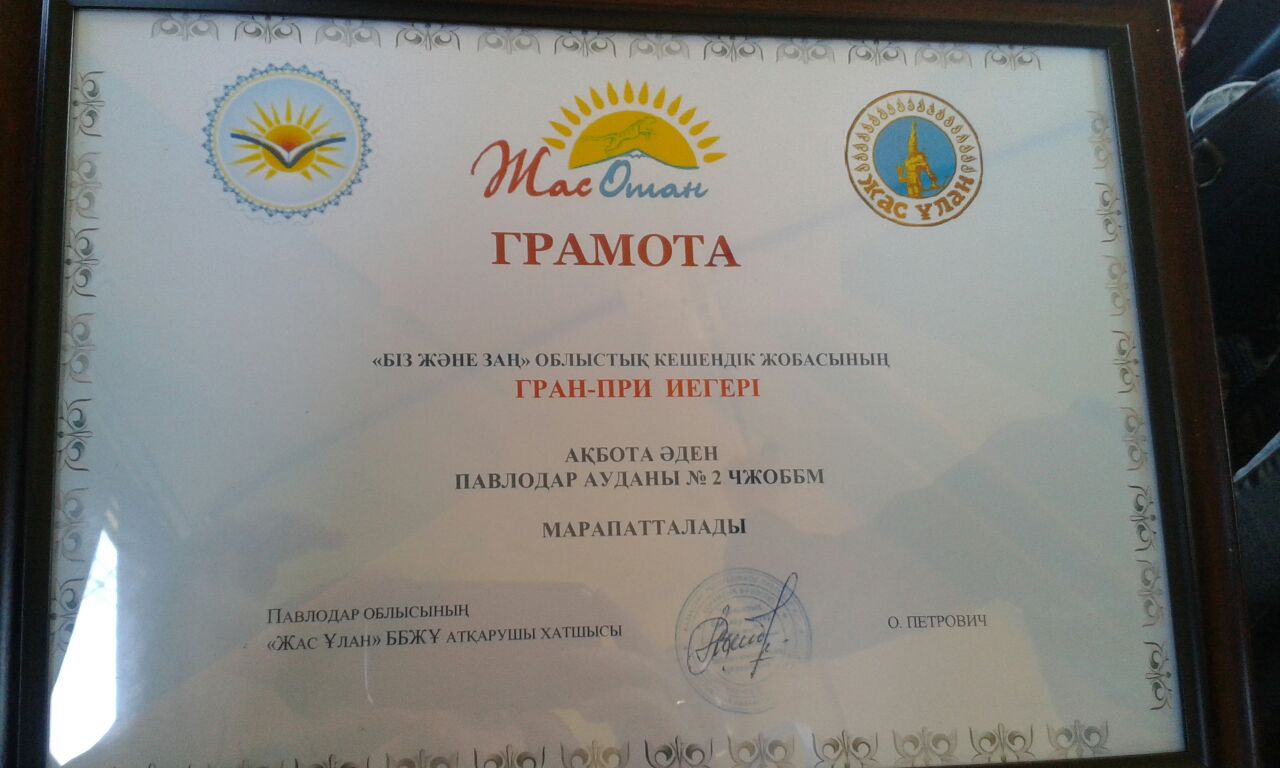 ІІ место в международной научно-практической 
конференции «Сатпаевские чтения» (секция –математика по теме:
Мультиграфовая интерпритация  смежных классов диэдральной 
группы восьмого порядка ).
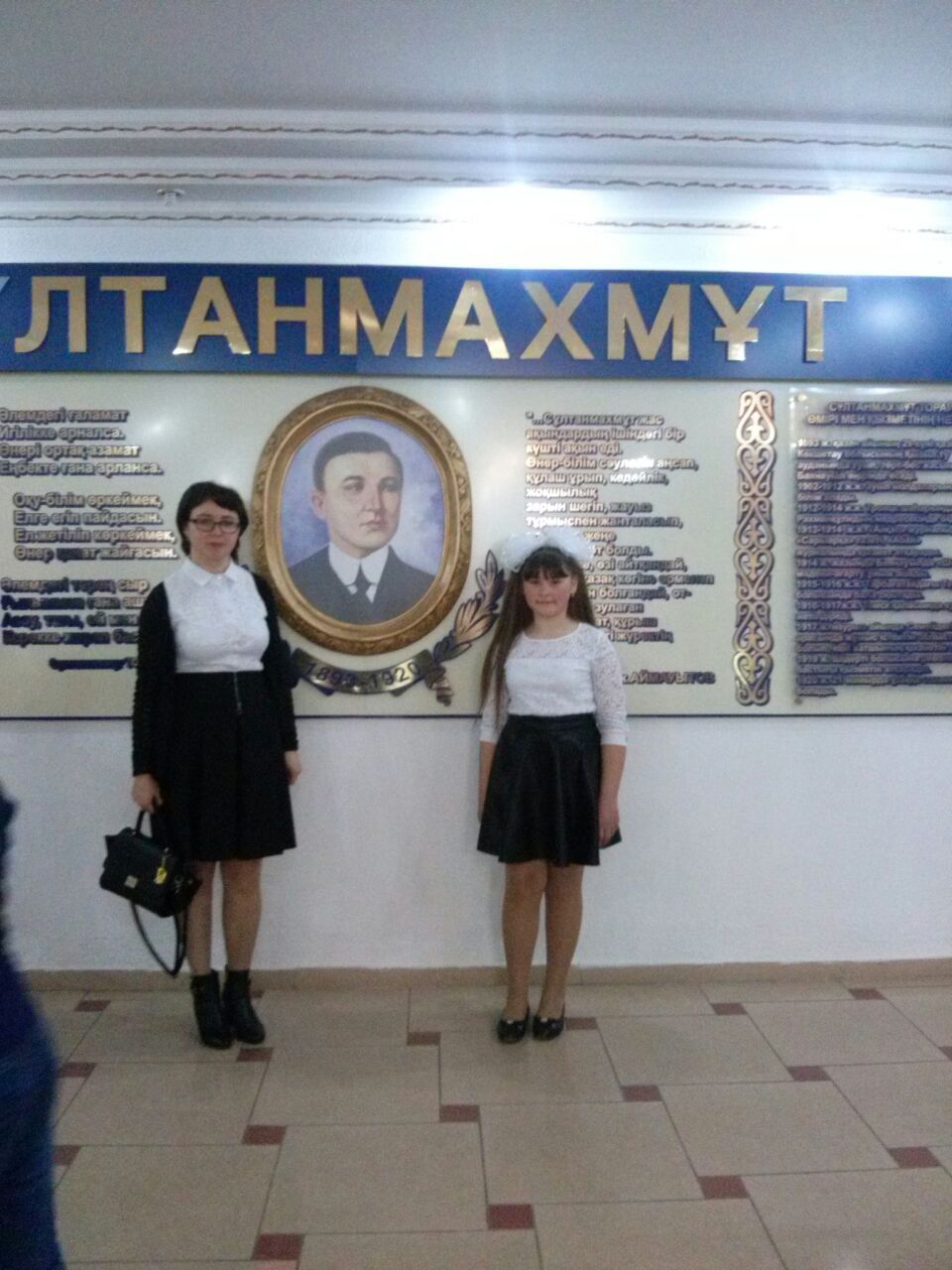 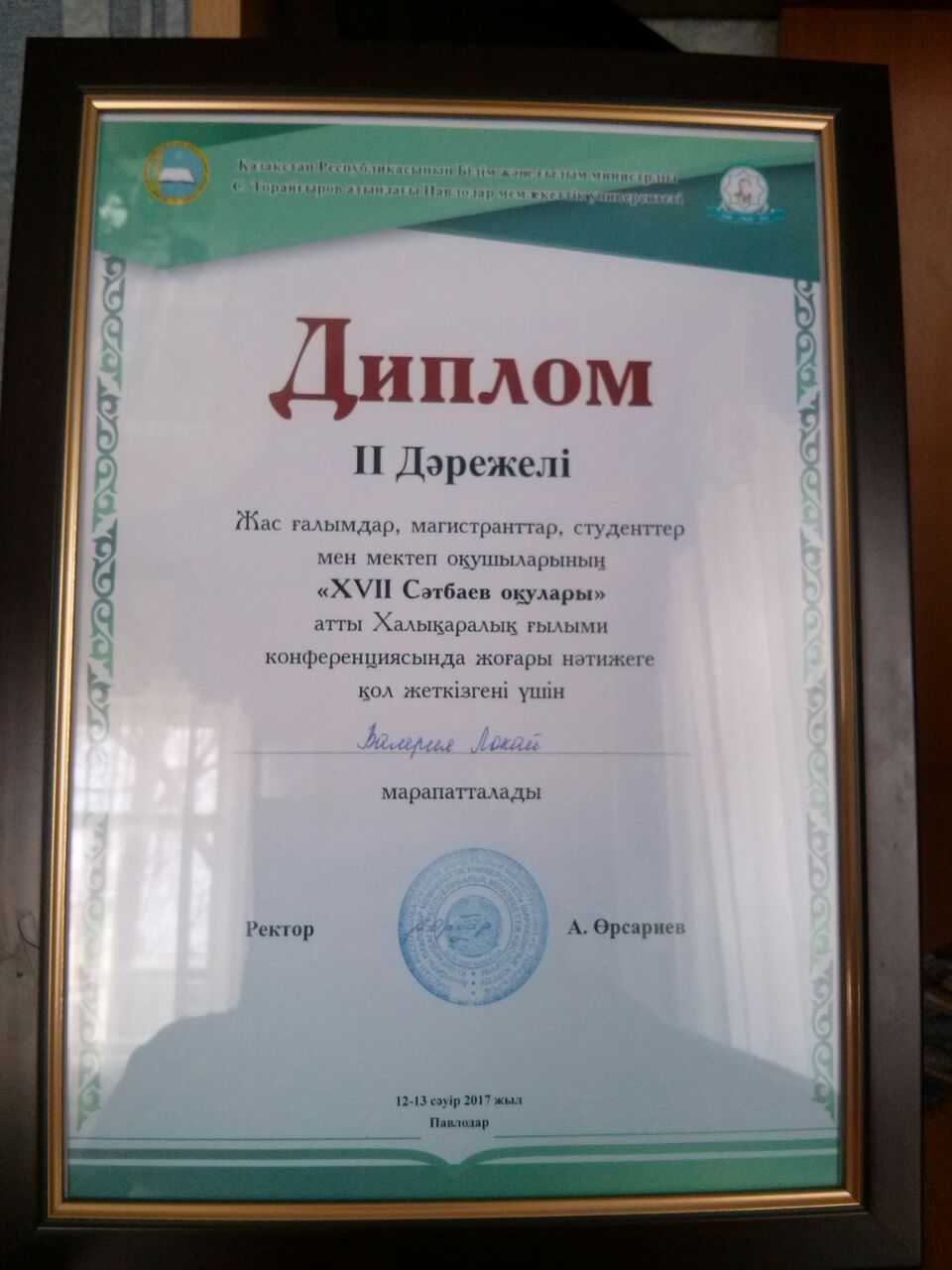 ІІ1 место в международной научно-практической 
конференции «Сатпаевские чтения» (секция –химия 
по теме: Промышленные отходы).
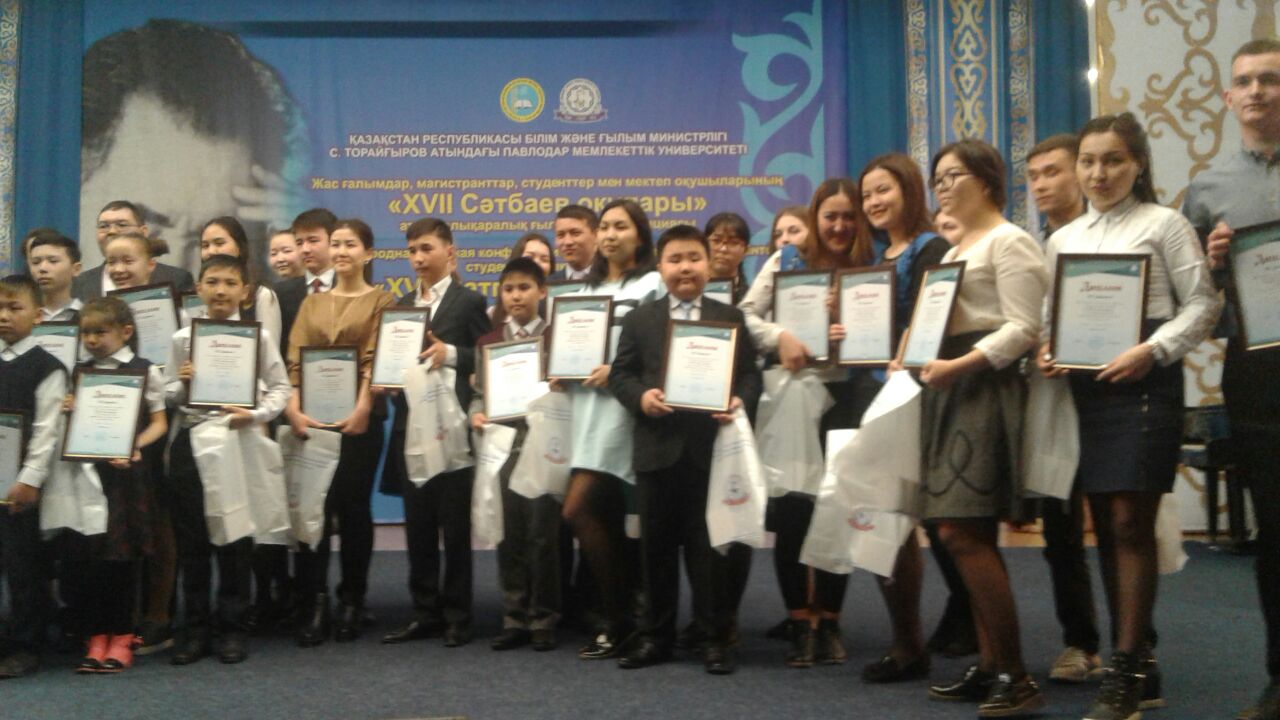 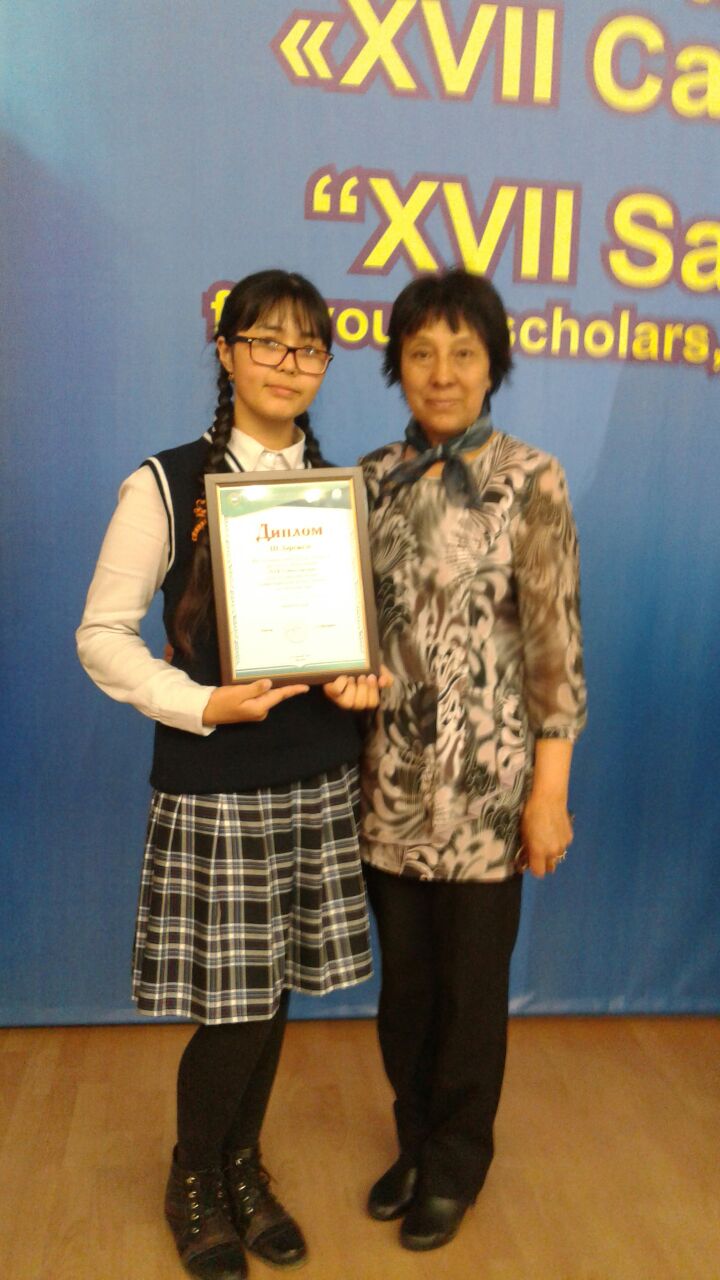 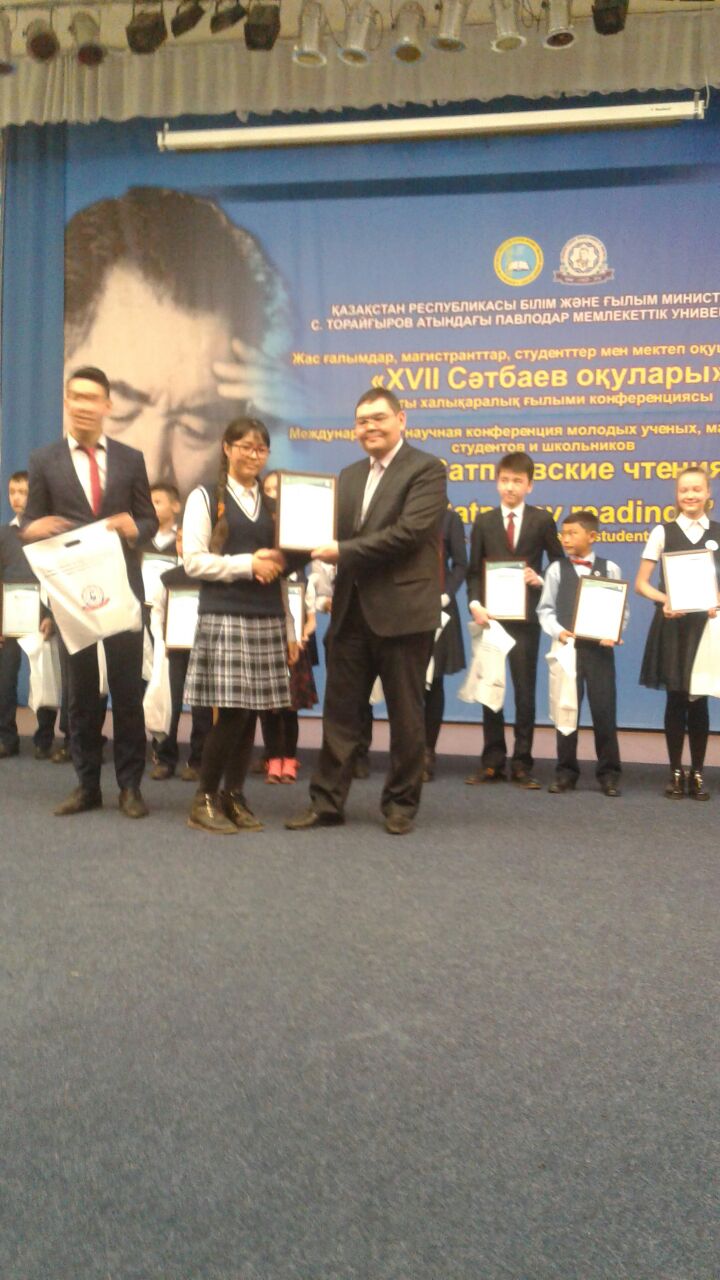 «Жаркын болашақ» республикалық 
KATEV қазақ тілі олимпиадасы – ІІІ орын,
 10 сынып оқушысы Барладим Анжела..
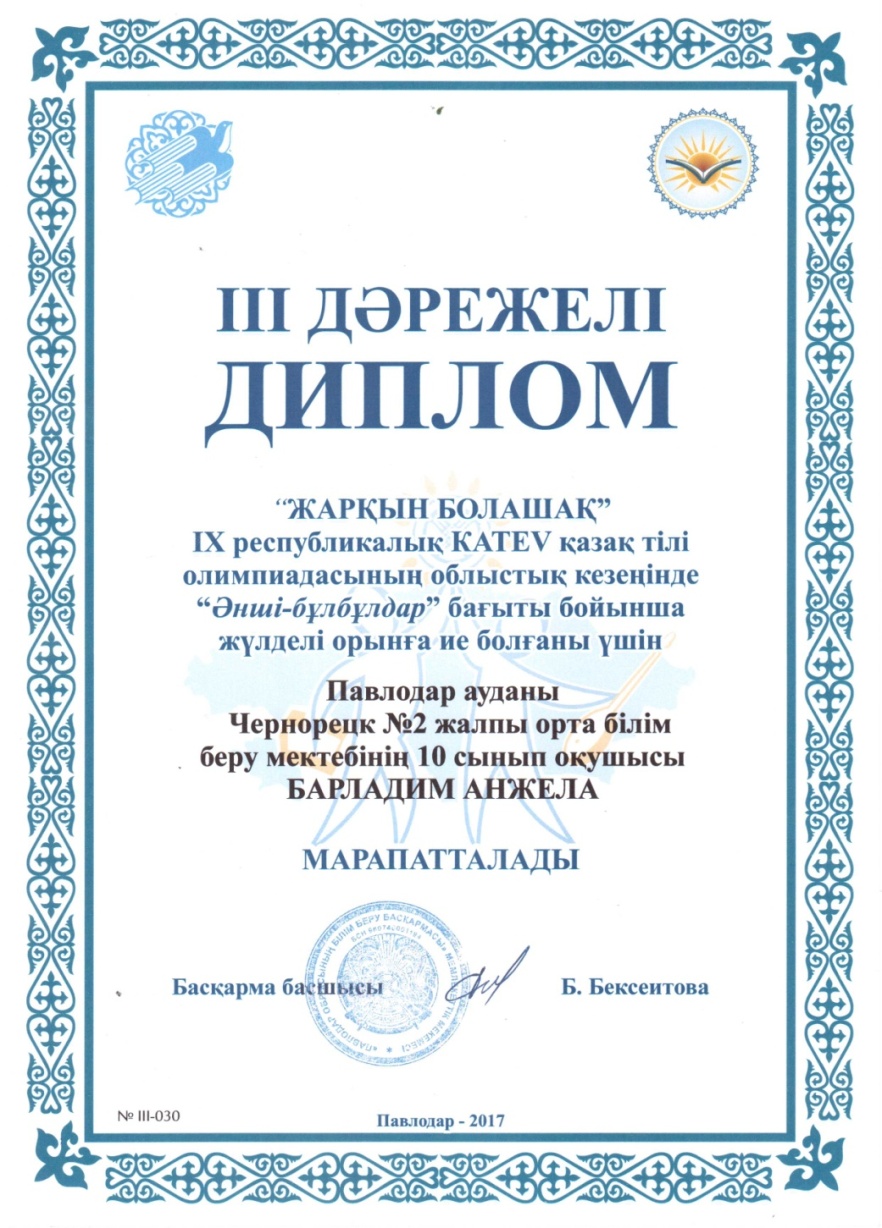 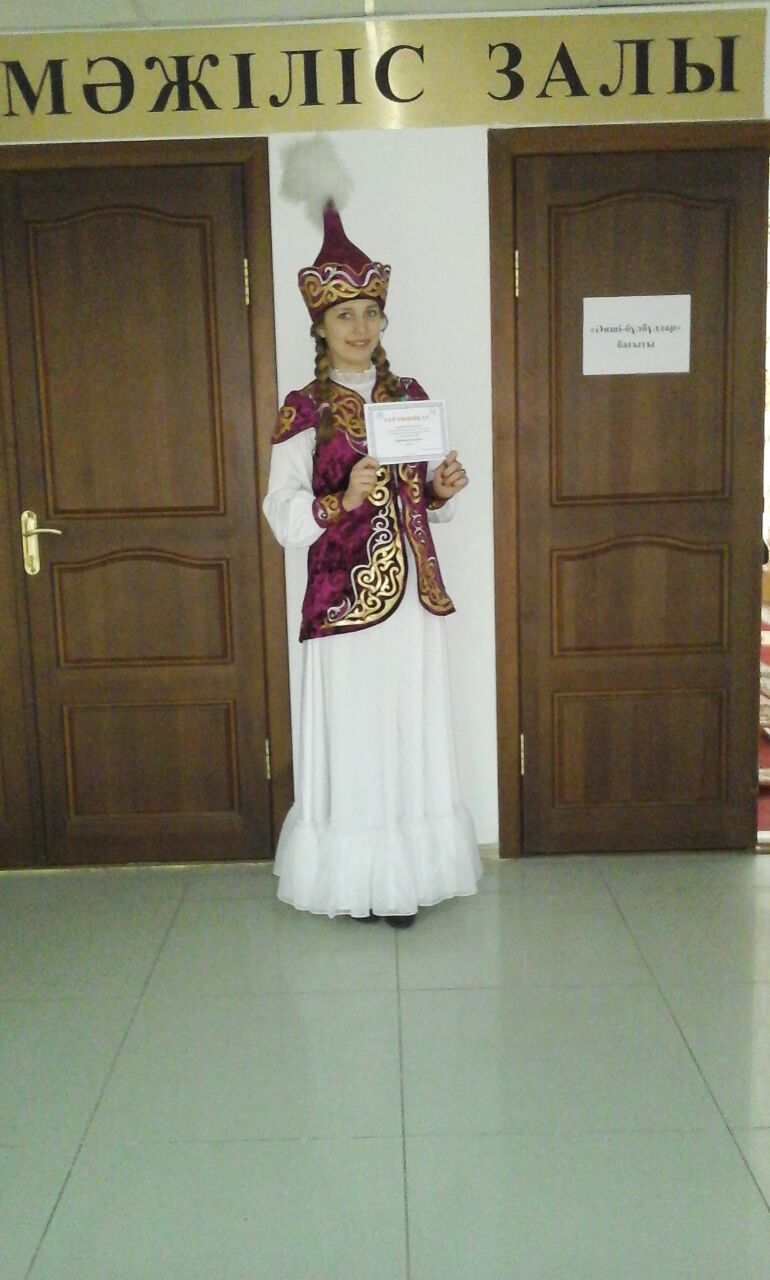 ІІІ место в областном конкурсе
 «Достық шеберханасы» -уч-ся 8 класса 
Ахмет Адилет
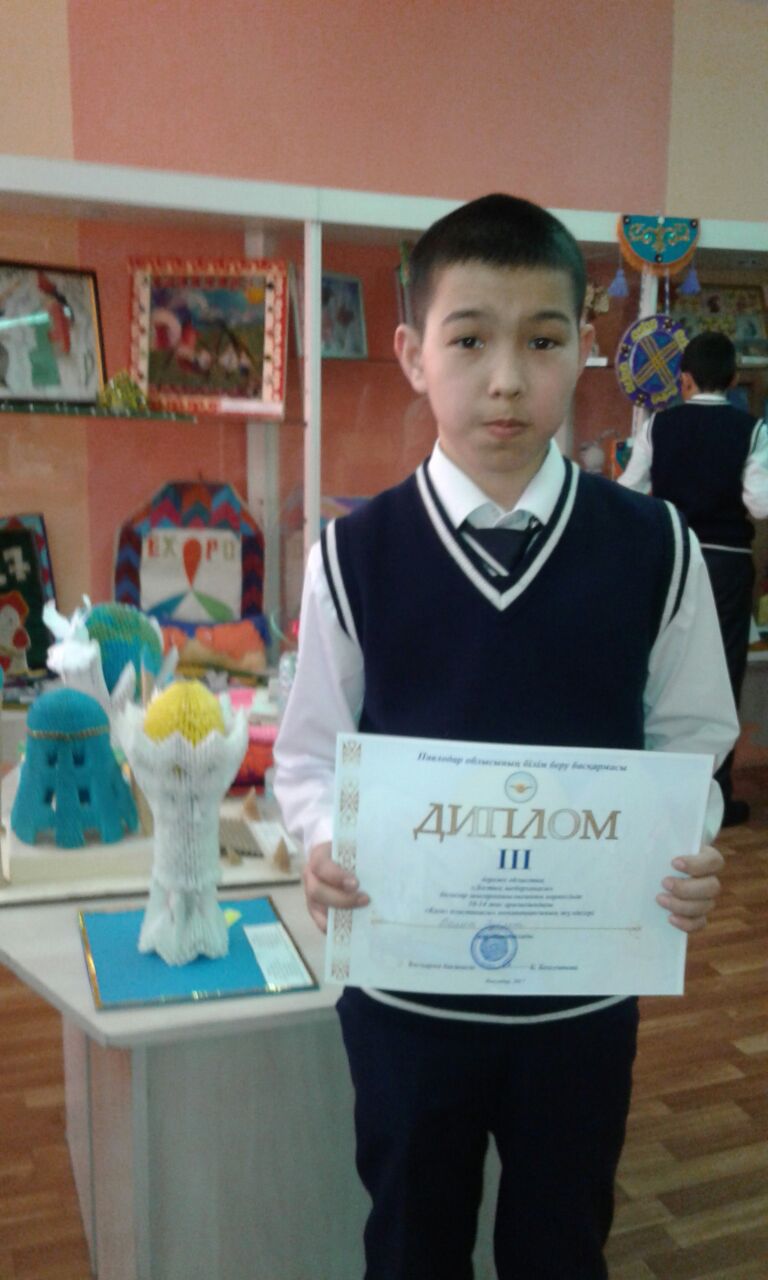 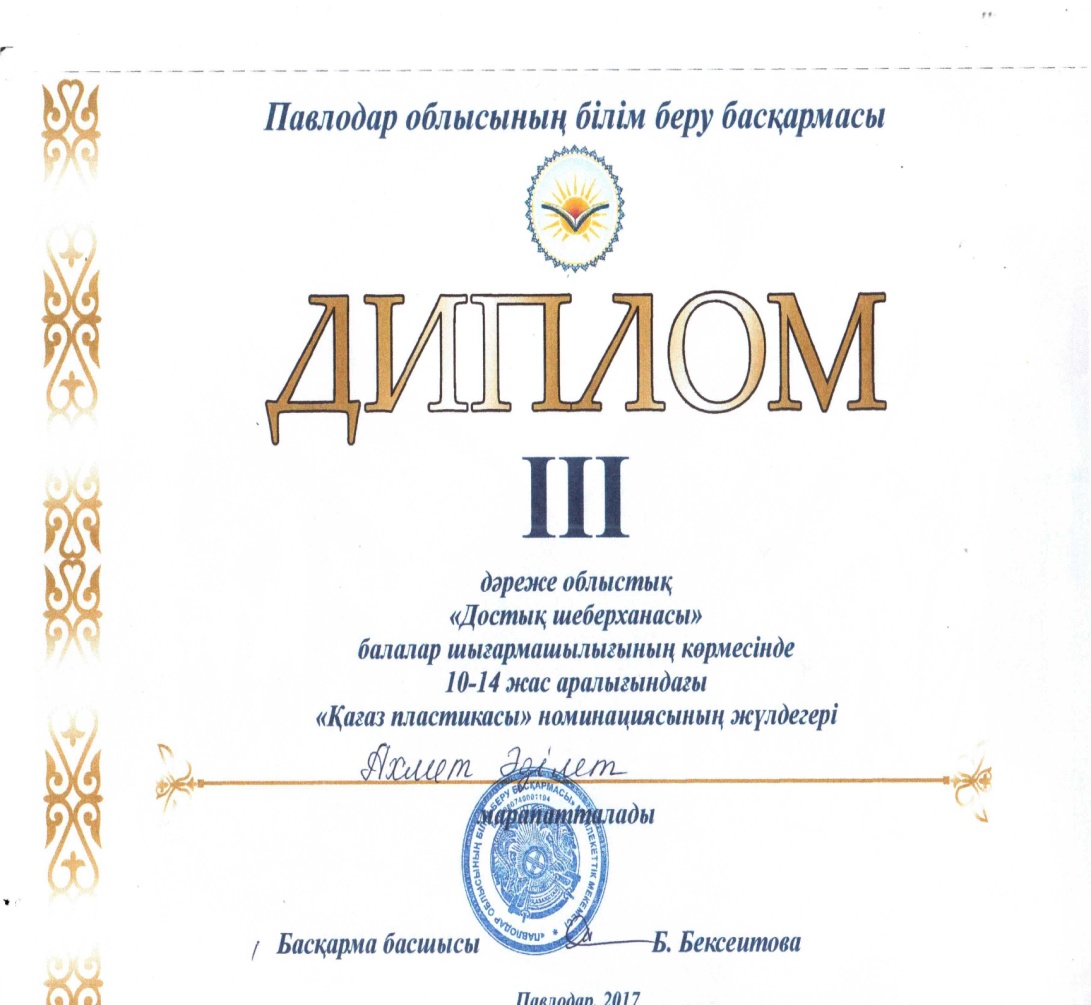 ІІІ место в районном конкурсе “Зерде” – ученик 4 “А” класса Нажмиден Мақсат
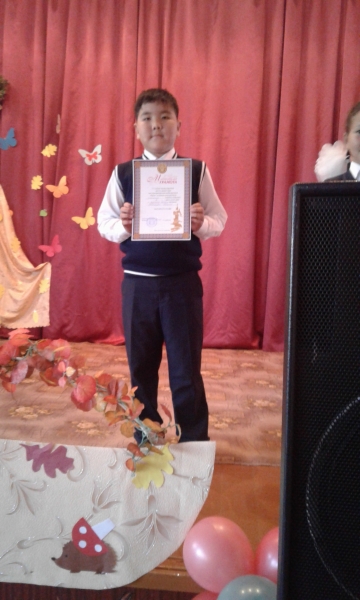 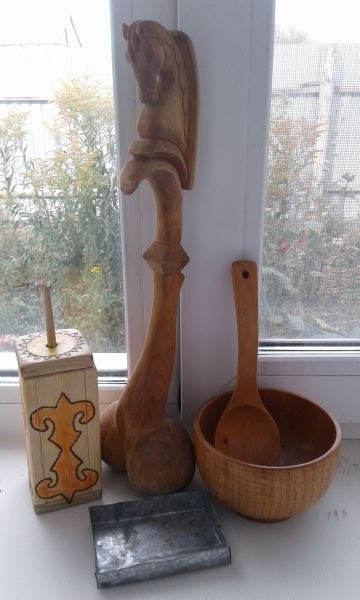 ІІІ место в областном конкурсе «Абай оқулары», 
8 сынып оқушысы Абылгазинова Мерей.
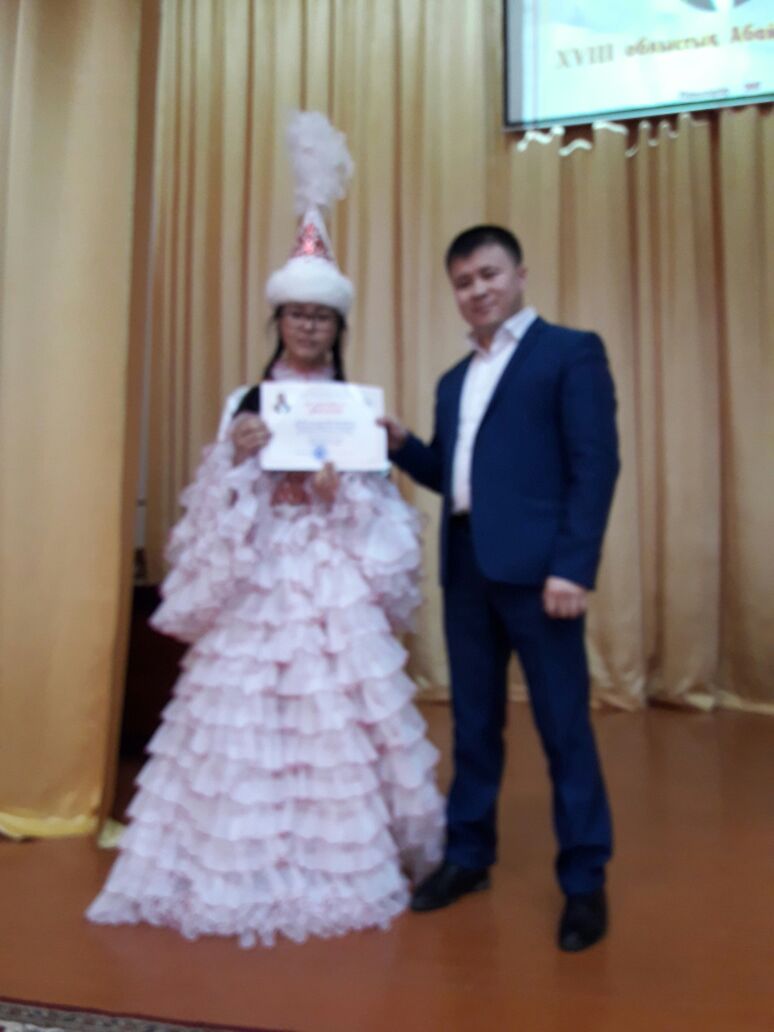 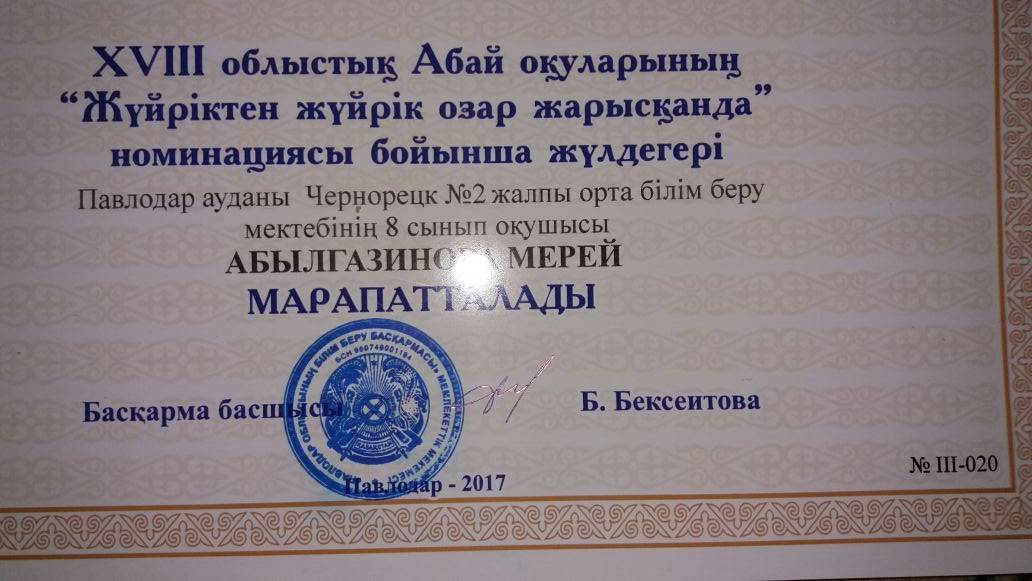 ІІ место в областном конкурсе “Мектеп тарихы”.
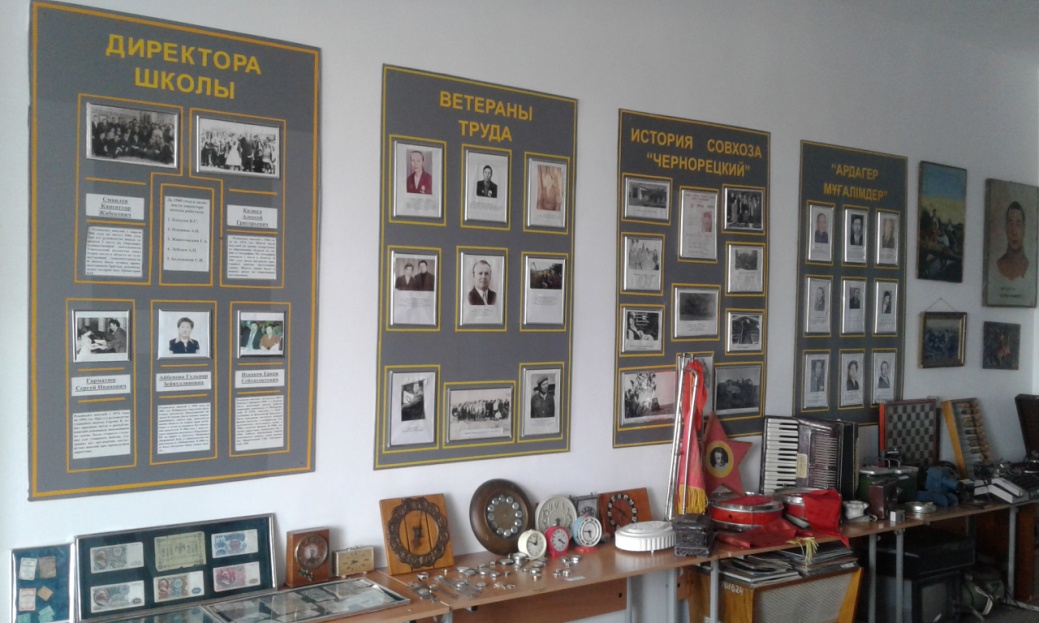 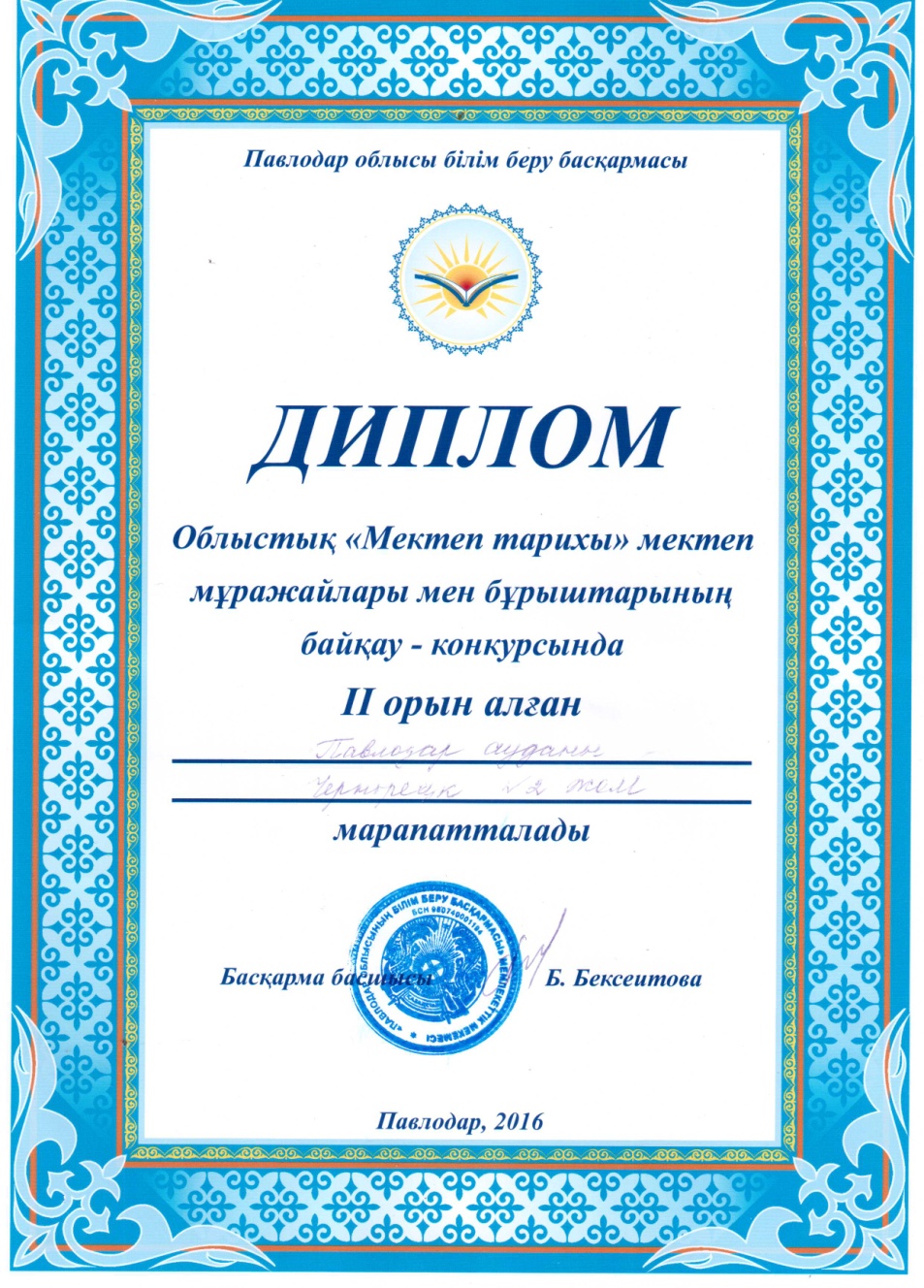 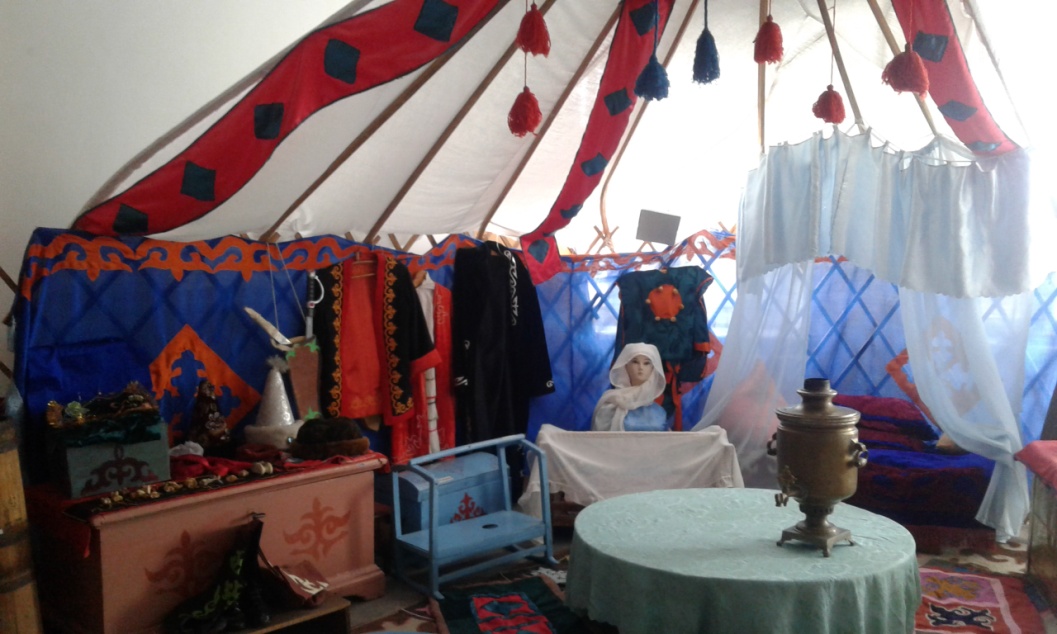 2 место в областном конкурсе  видеороликов «Мы против правонарушении».
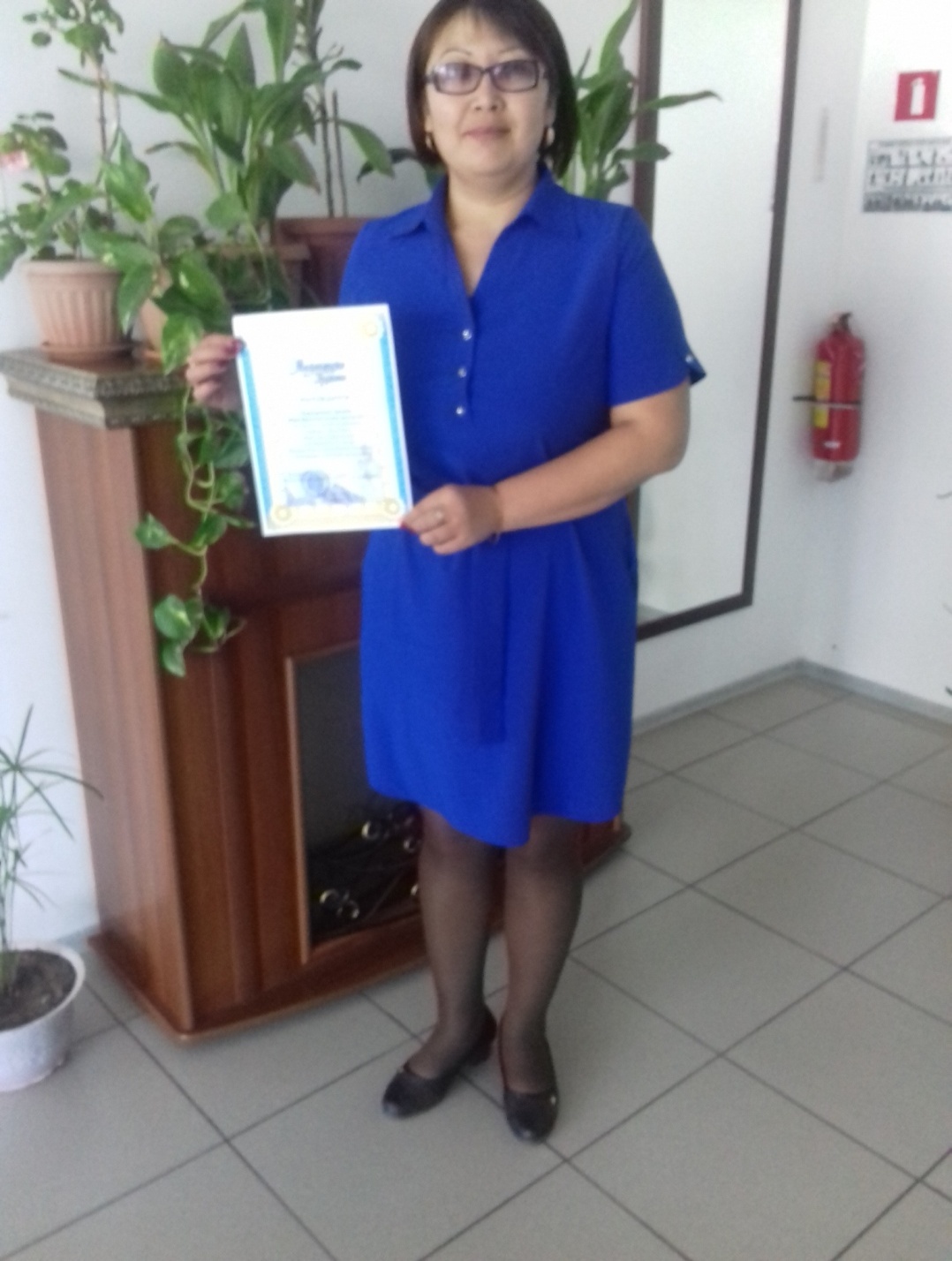 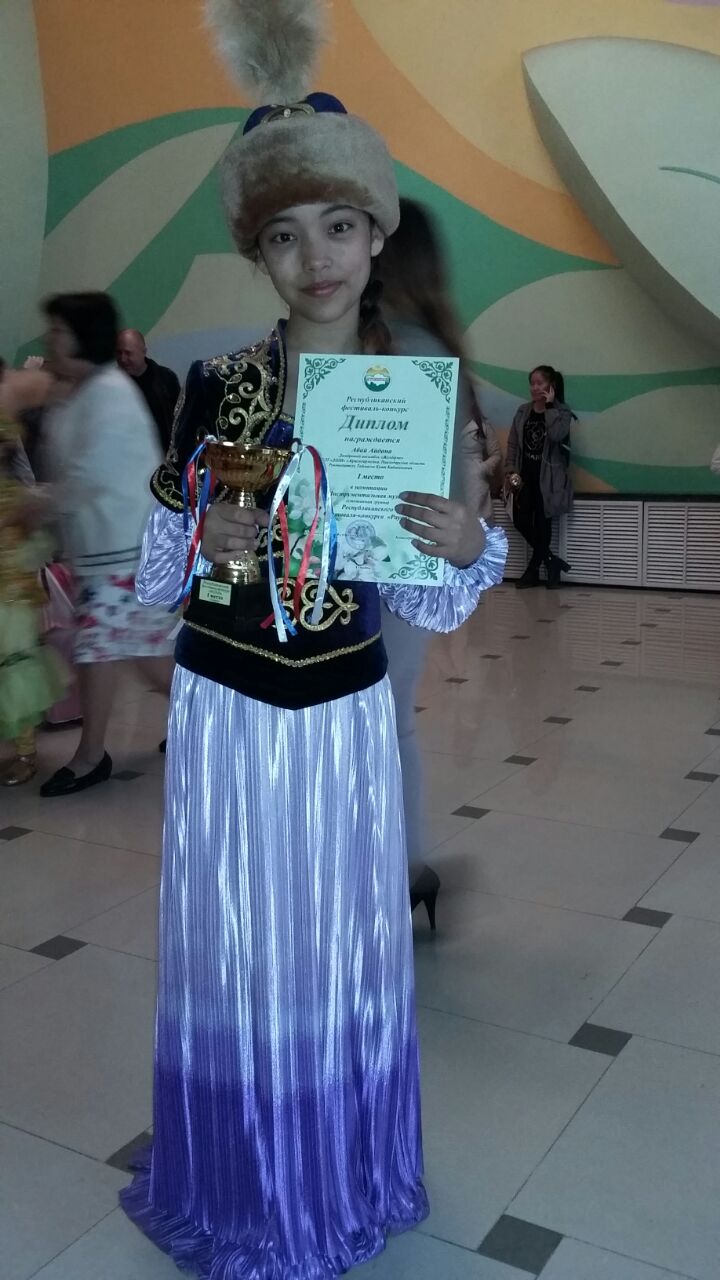 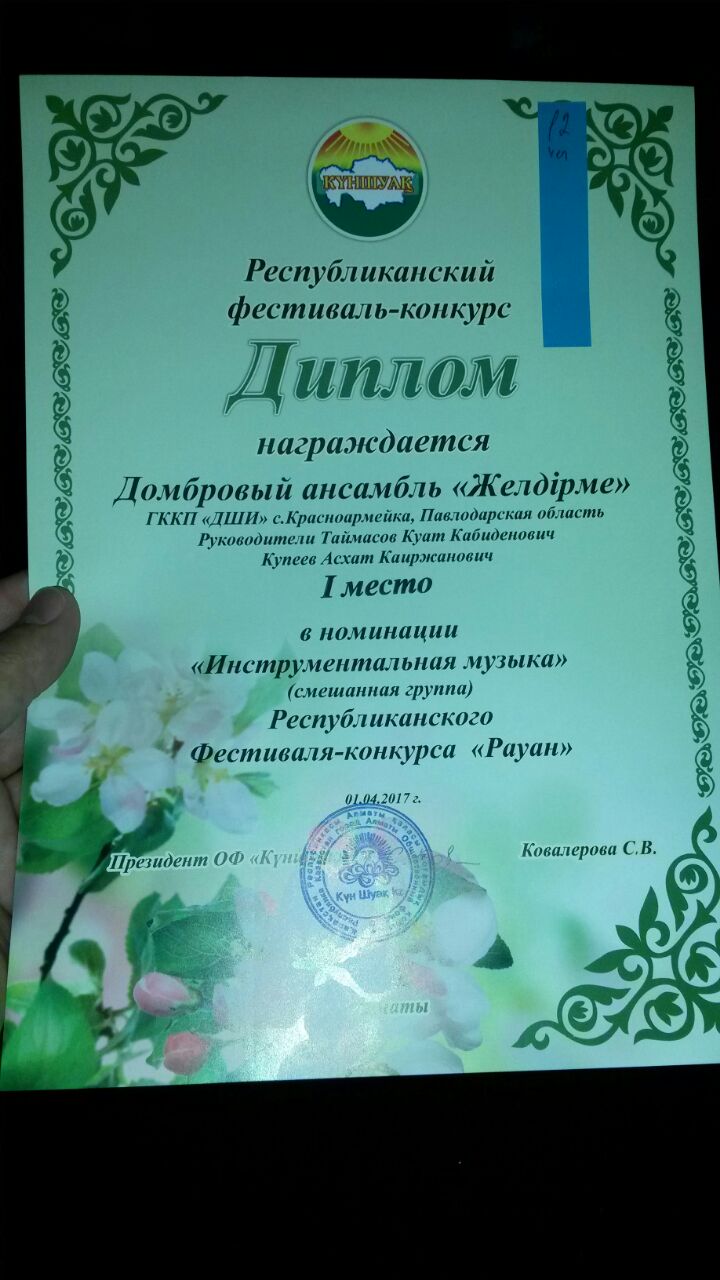 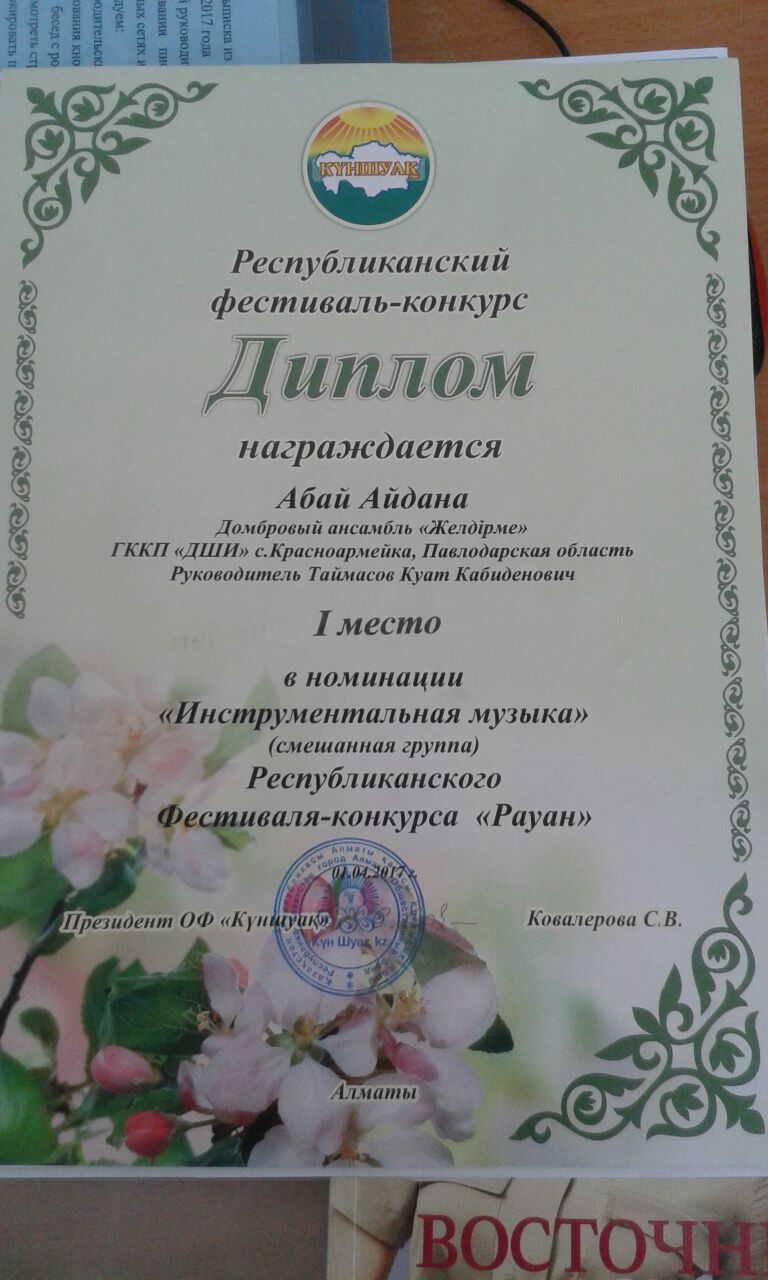 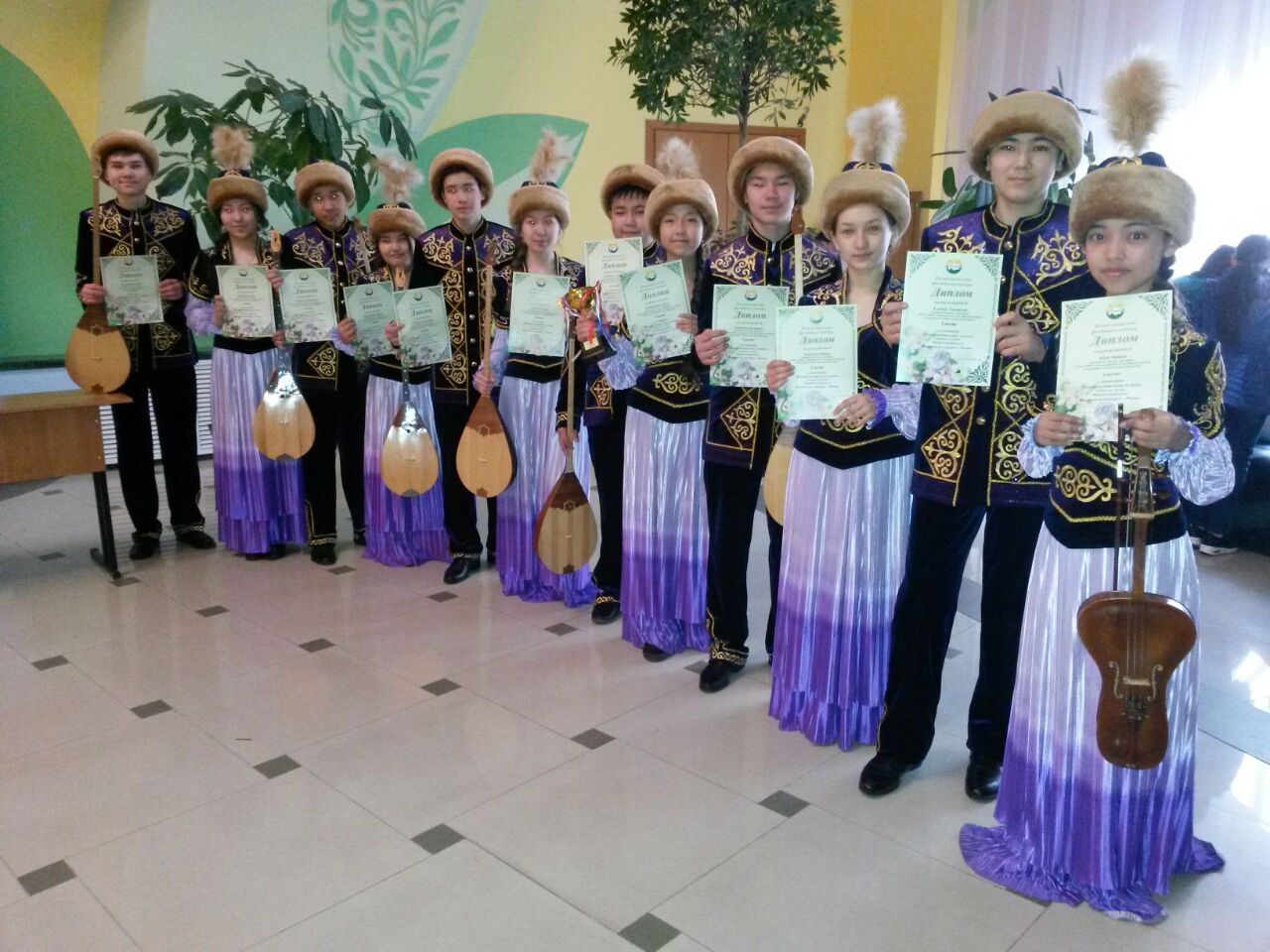 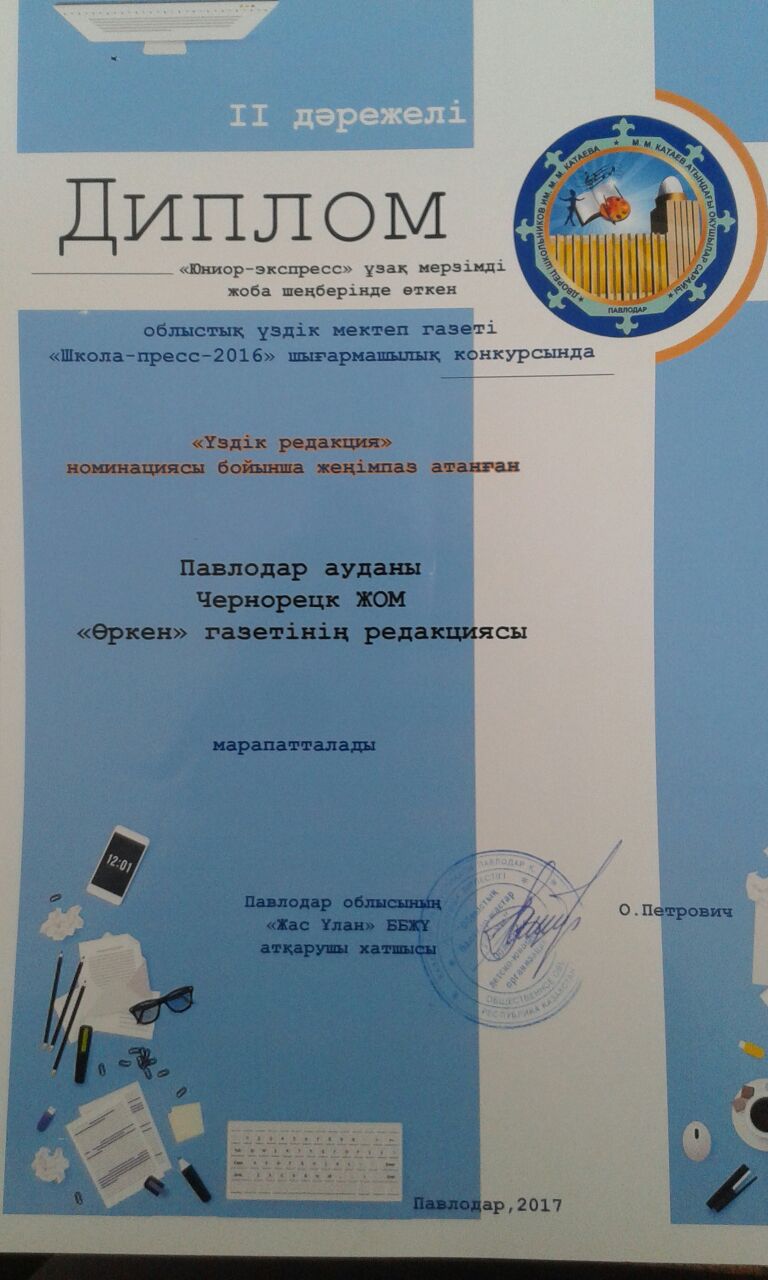 Газета Чернорецкой СОШ №2 “Өркен”  
ІІ место в областном
 конкурсе школьных газет.
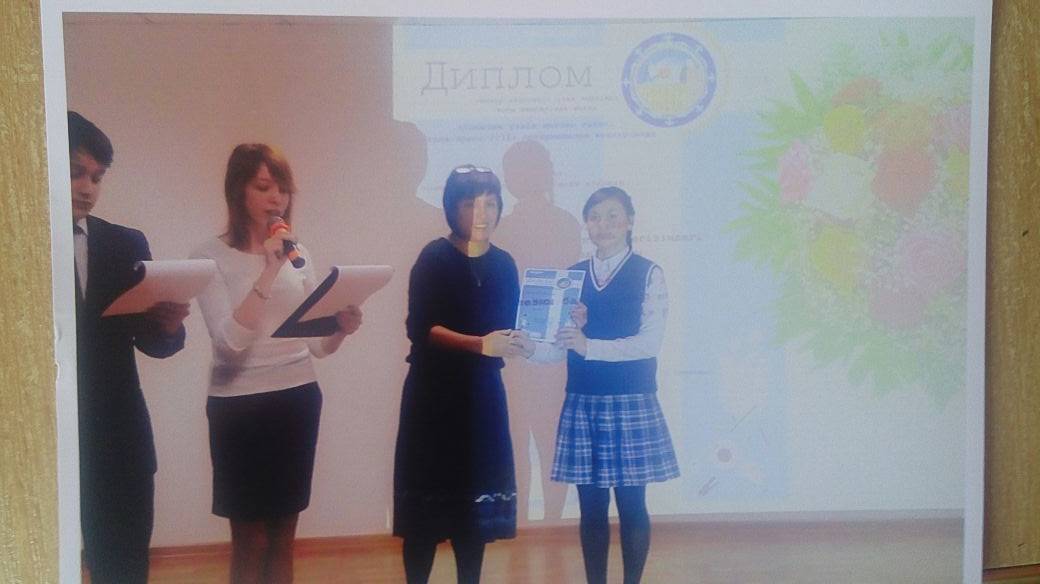 Победитель районного конкурса «Права людей- права детей» - учащийся 8 класса- Урумбаев Анатолий
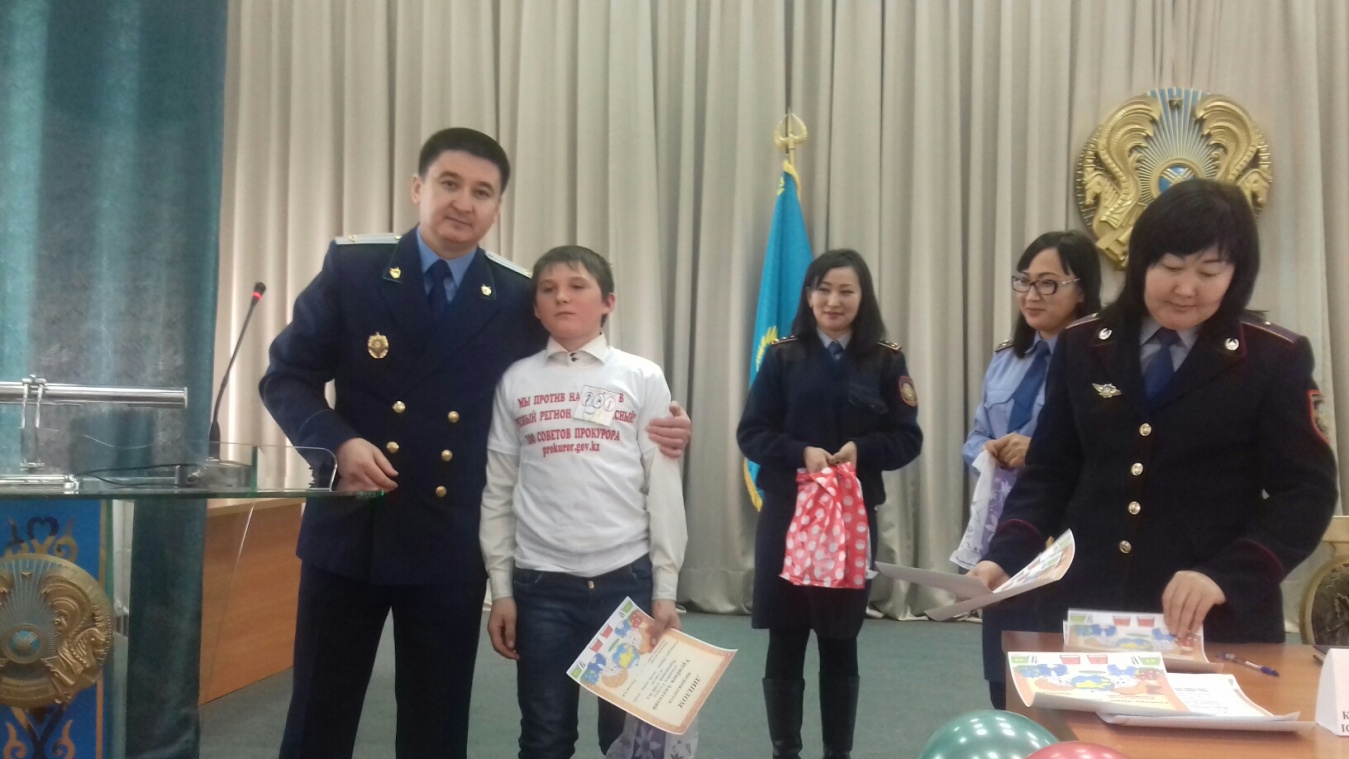 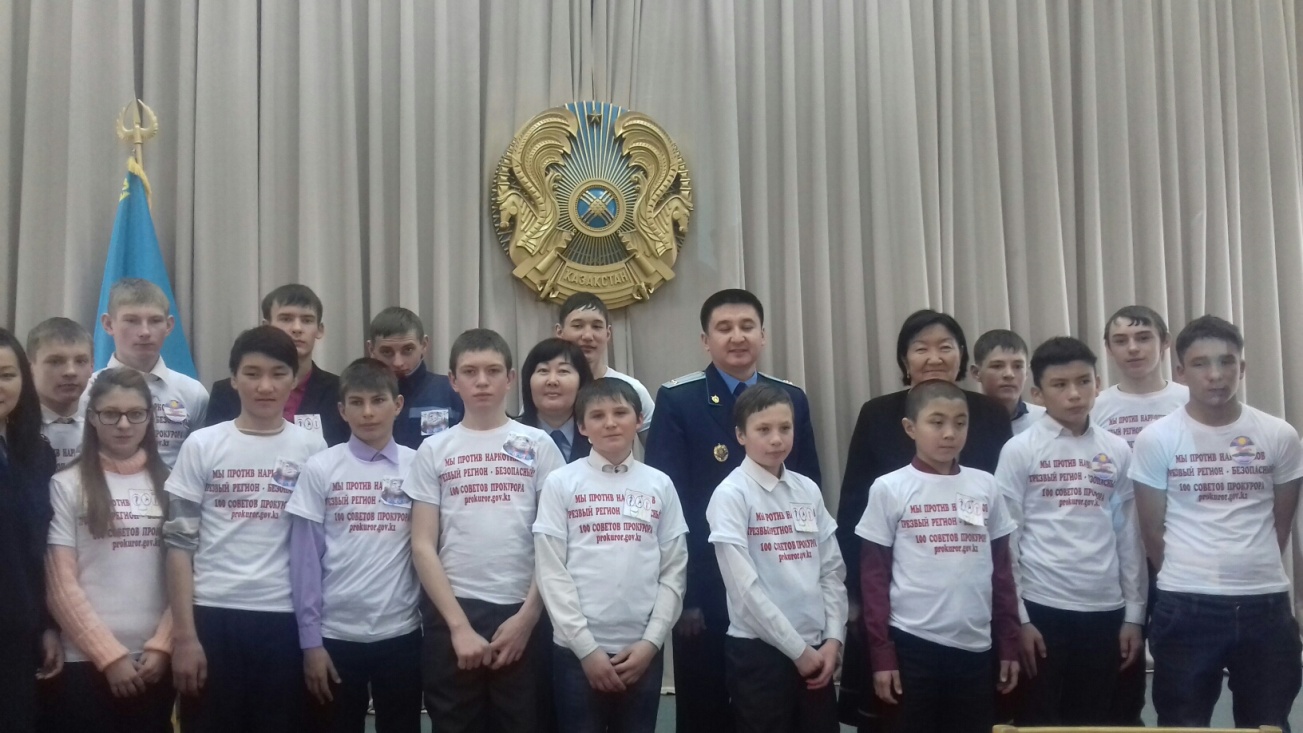 ІІ место в конкурсе ЮИД среди школ 
Павлодарского района.
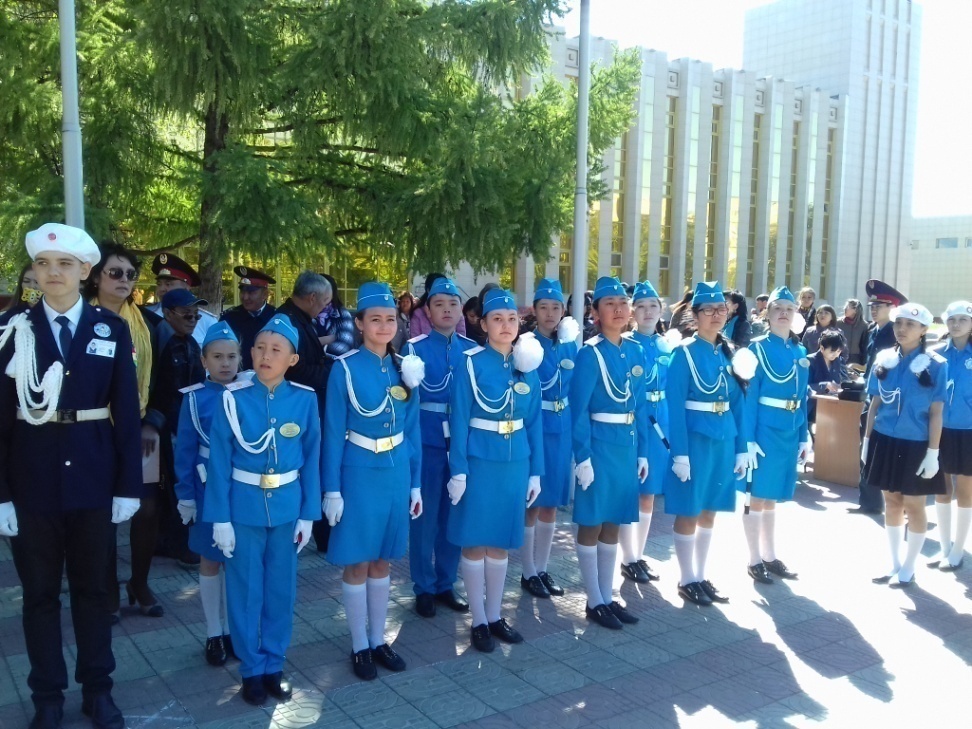 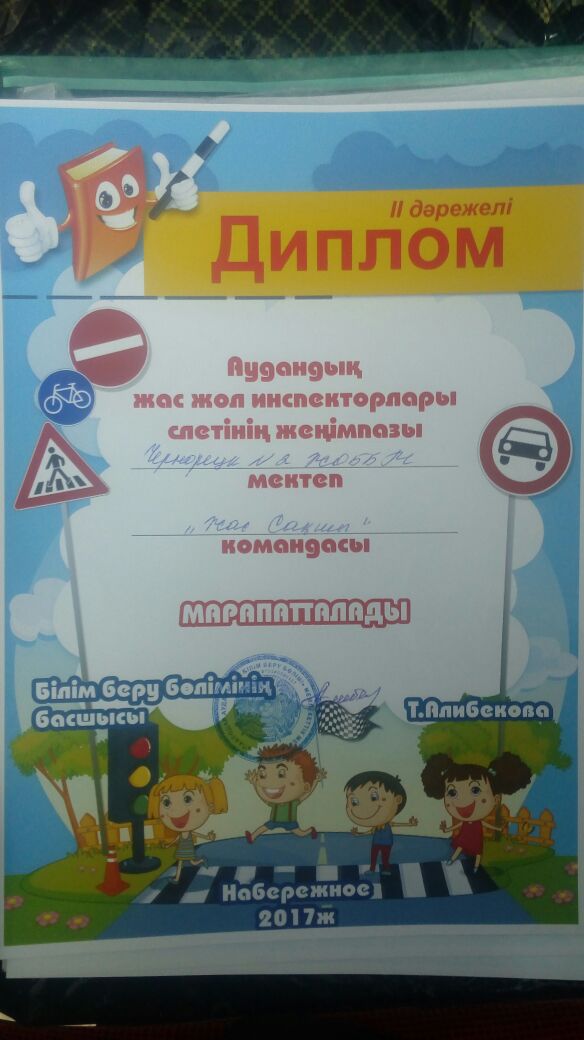 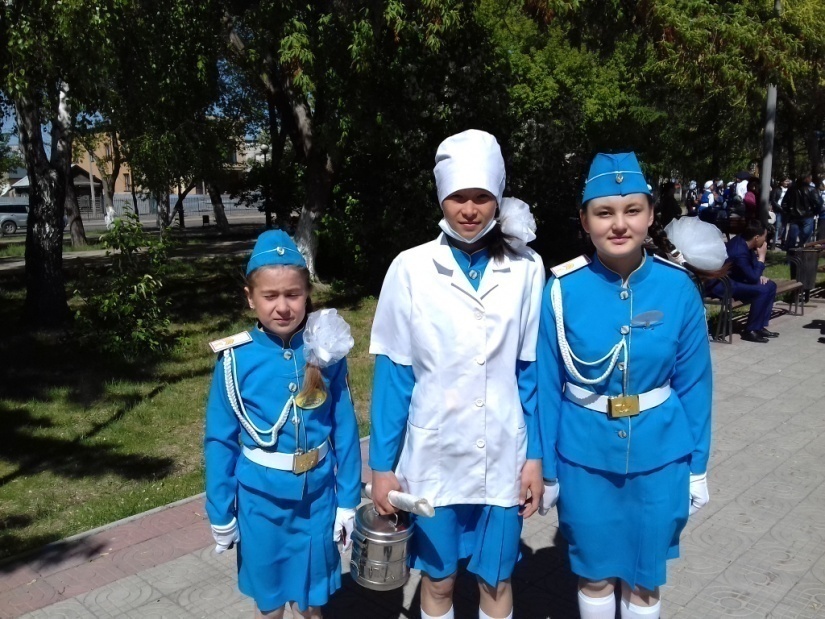 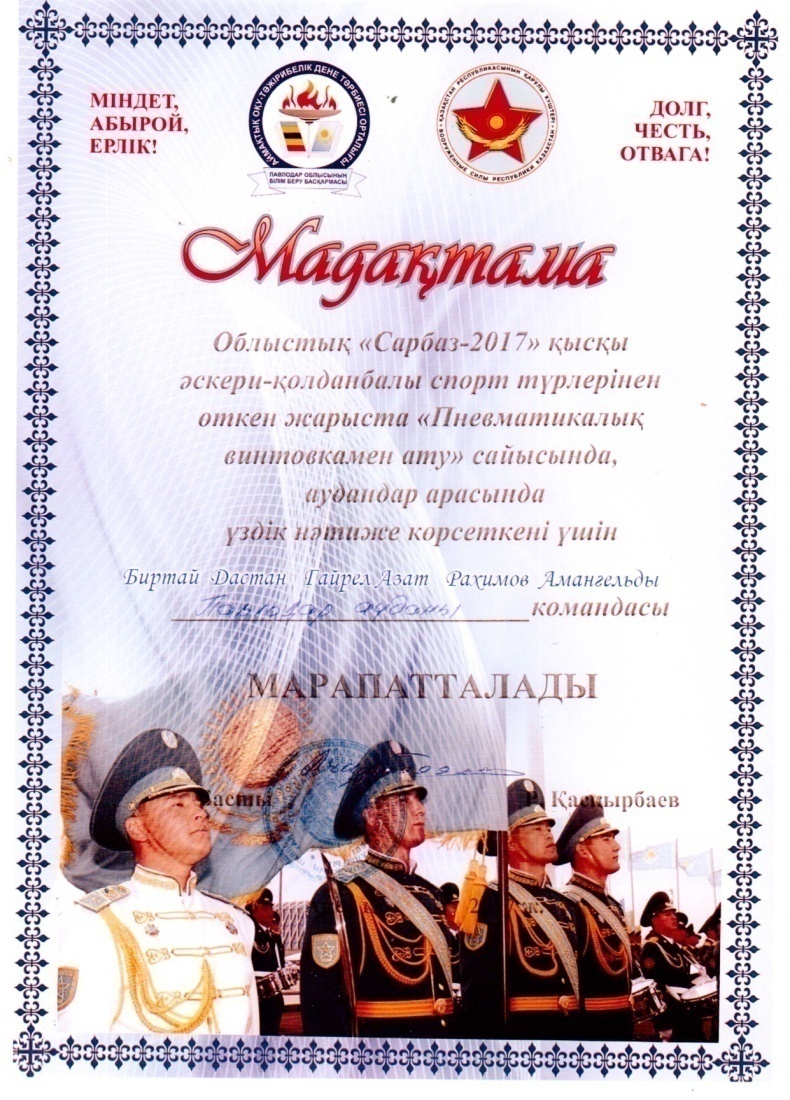 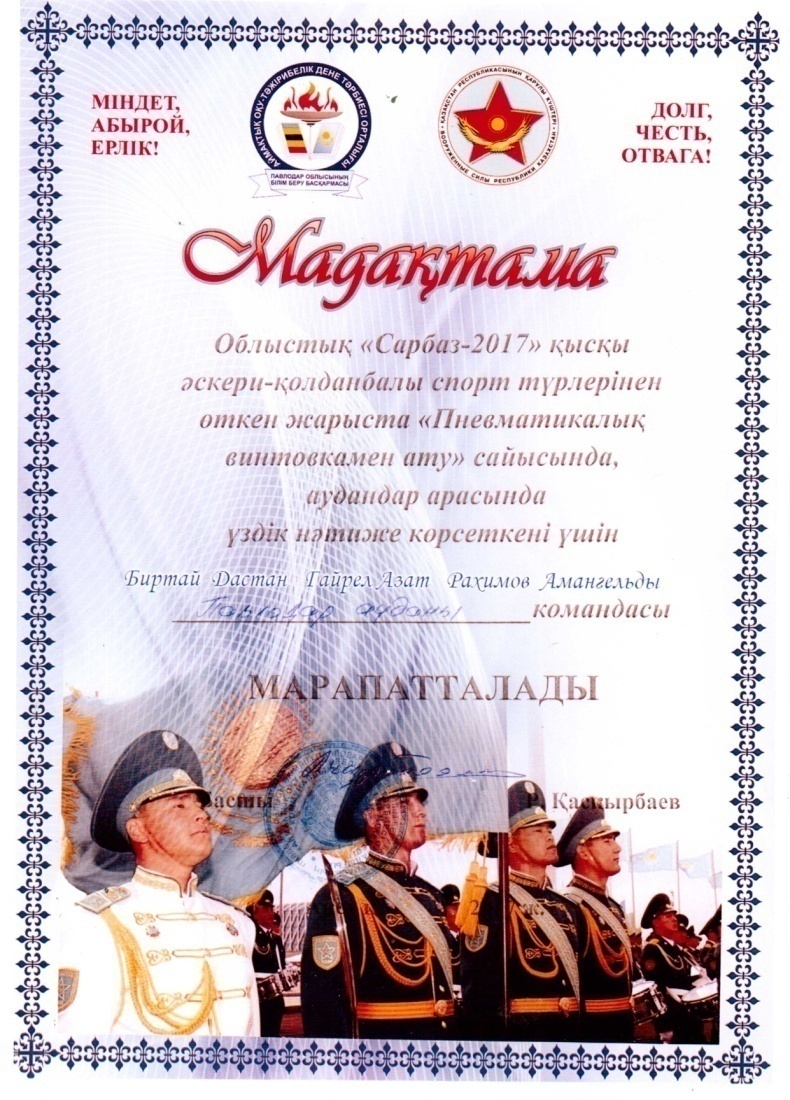 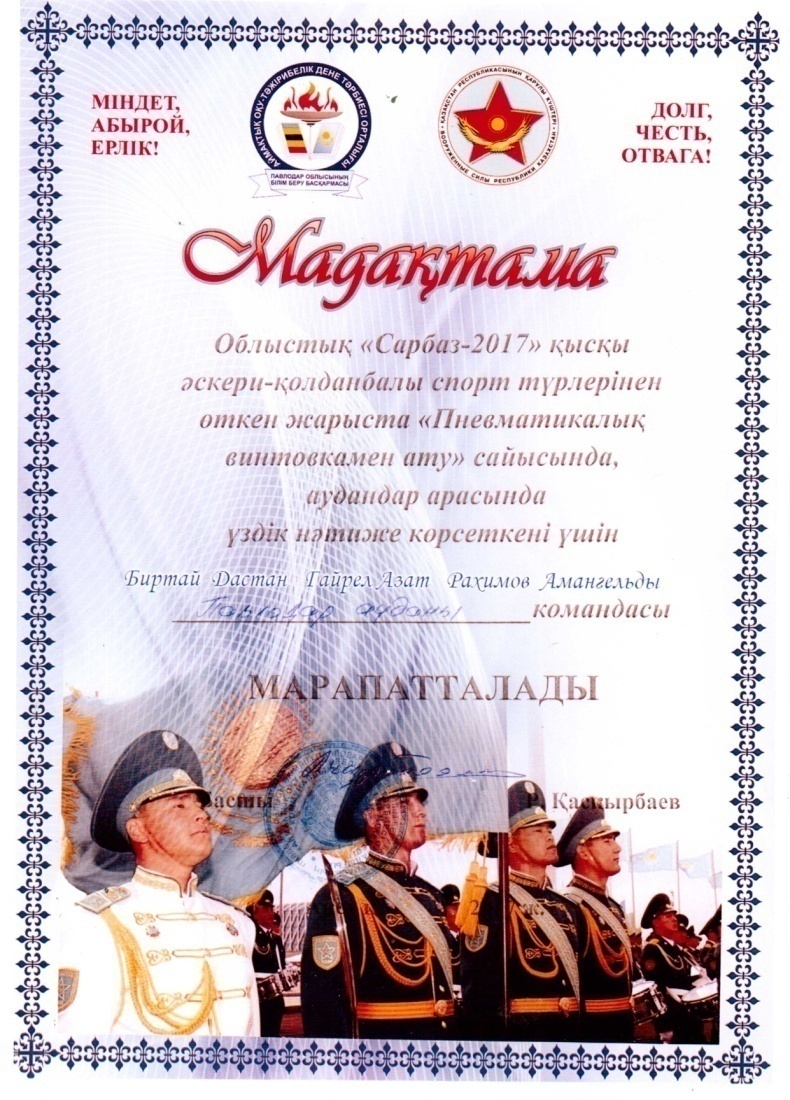 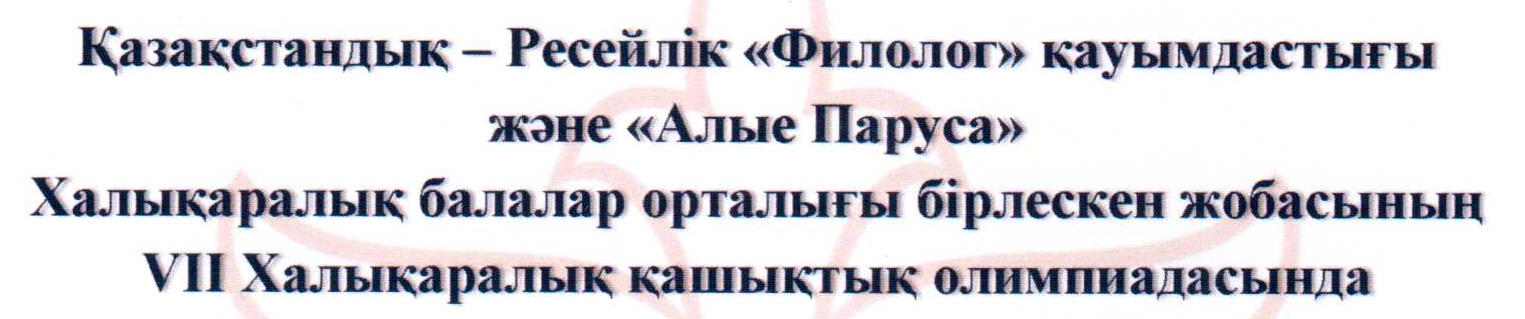 (математика – ІІ орын, информатика – ІІІ орын, Әдебиеттік оқу - І орын)
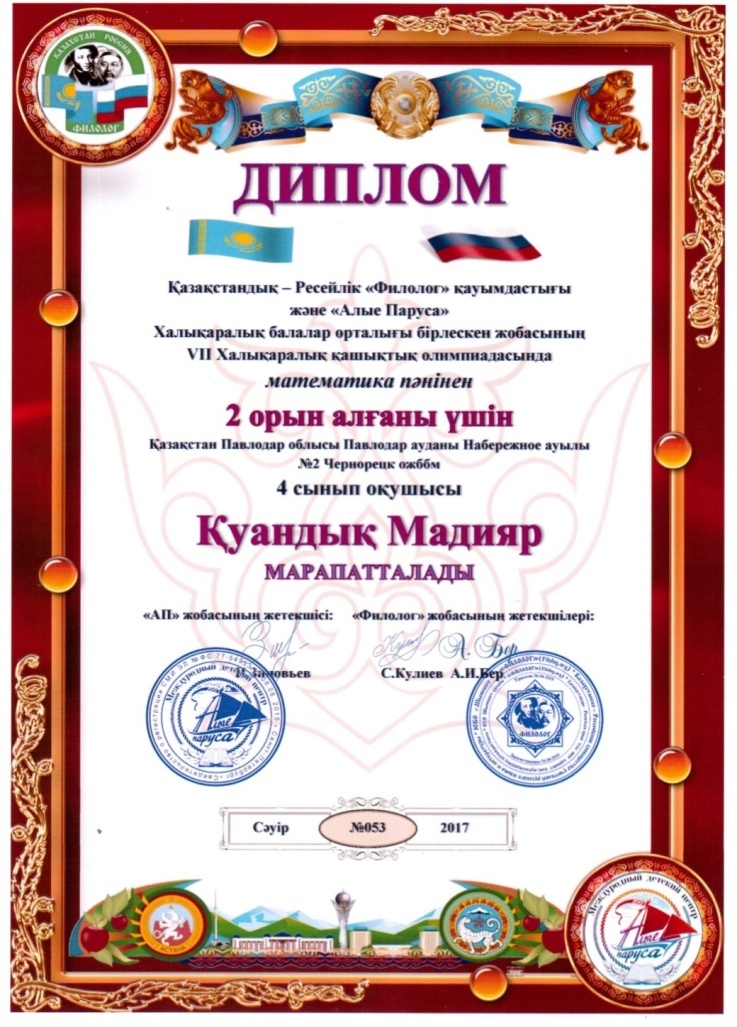 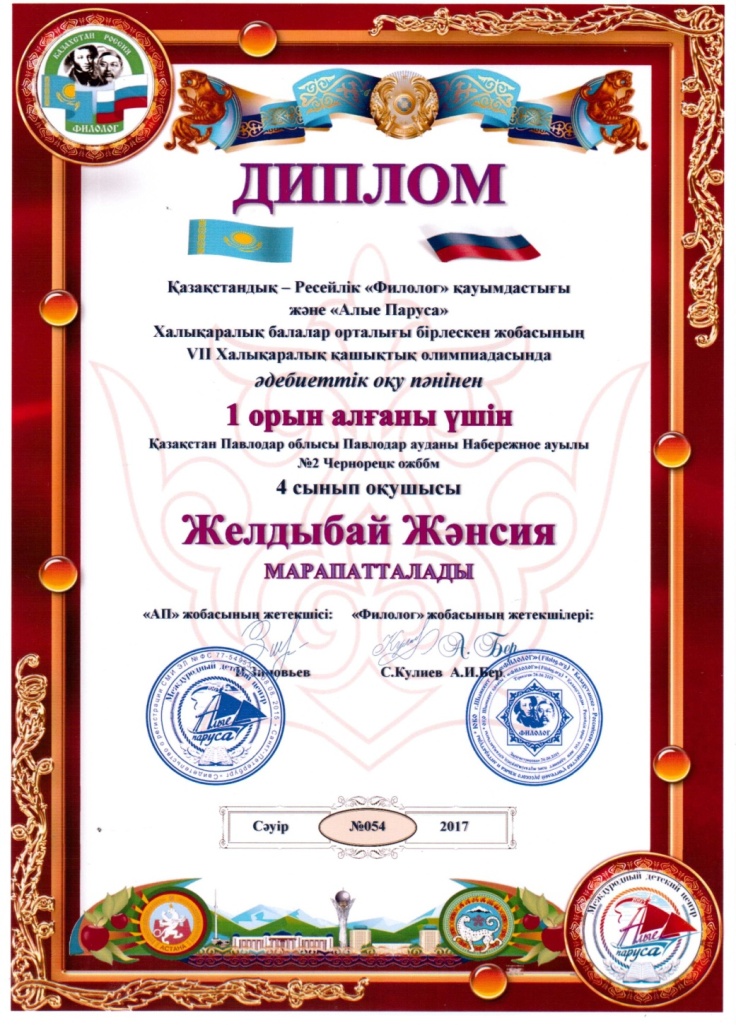 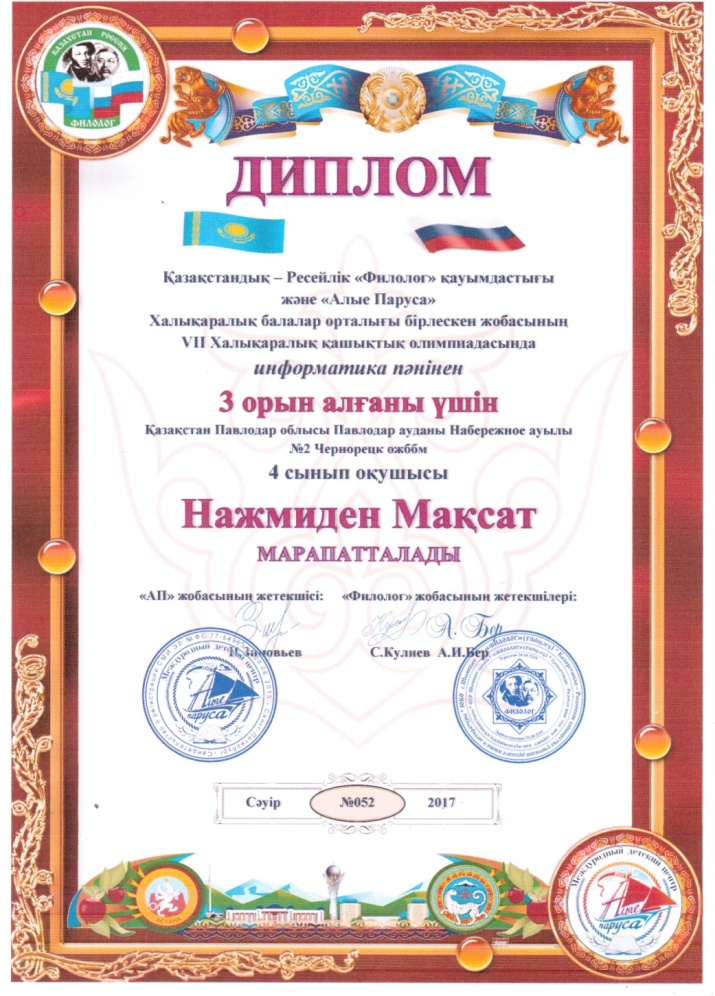 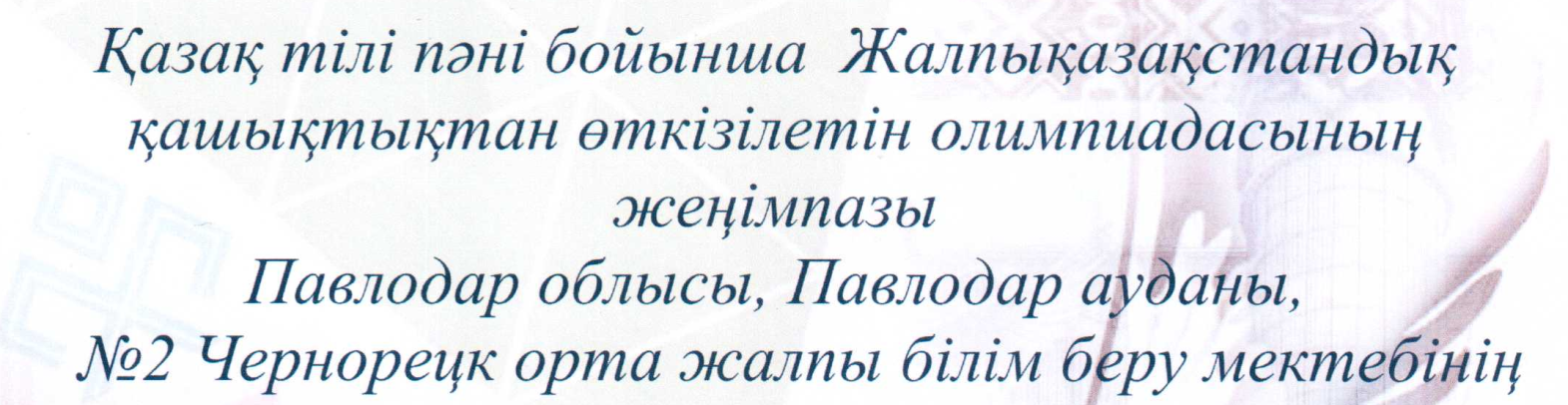 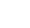 марапатталады
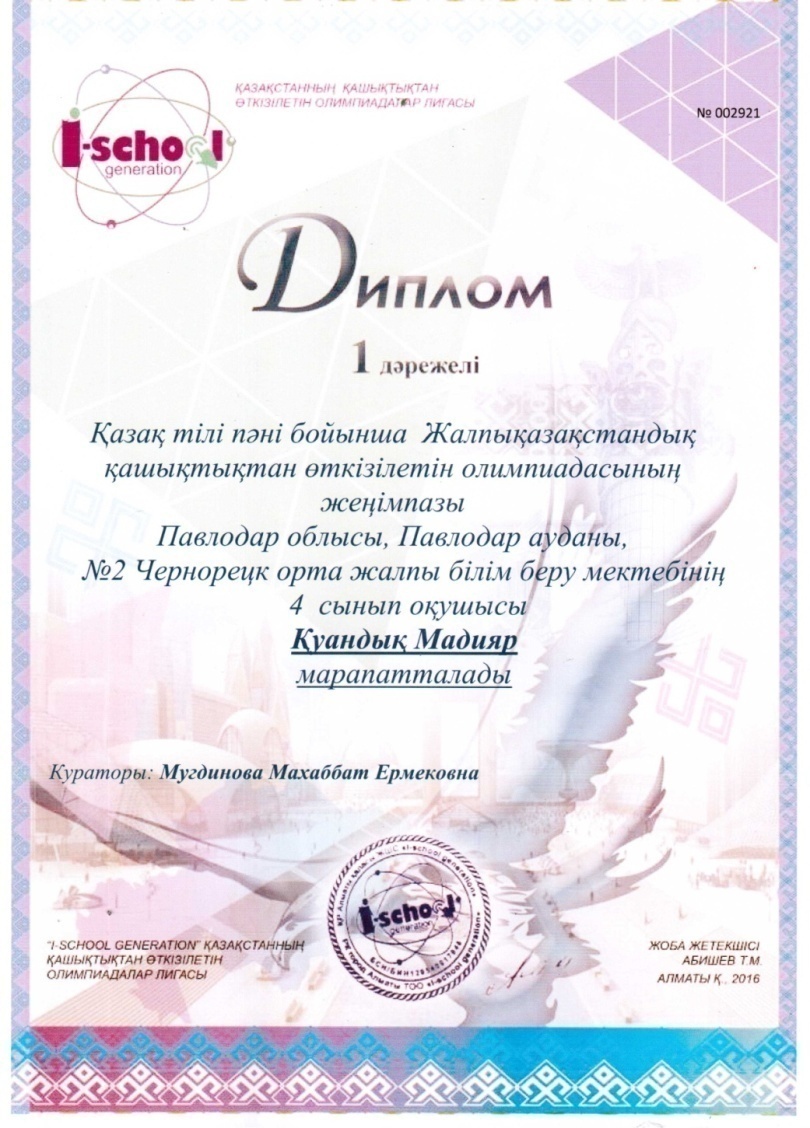 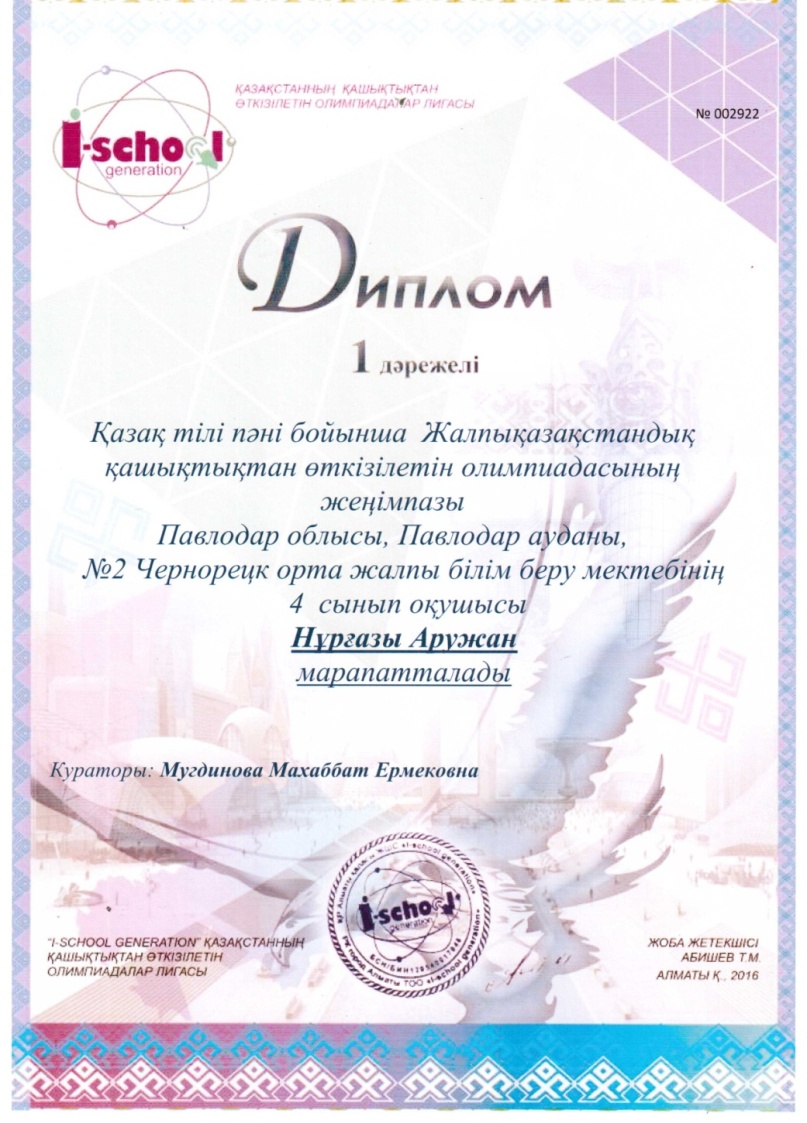 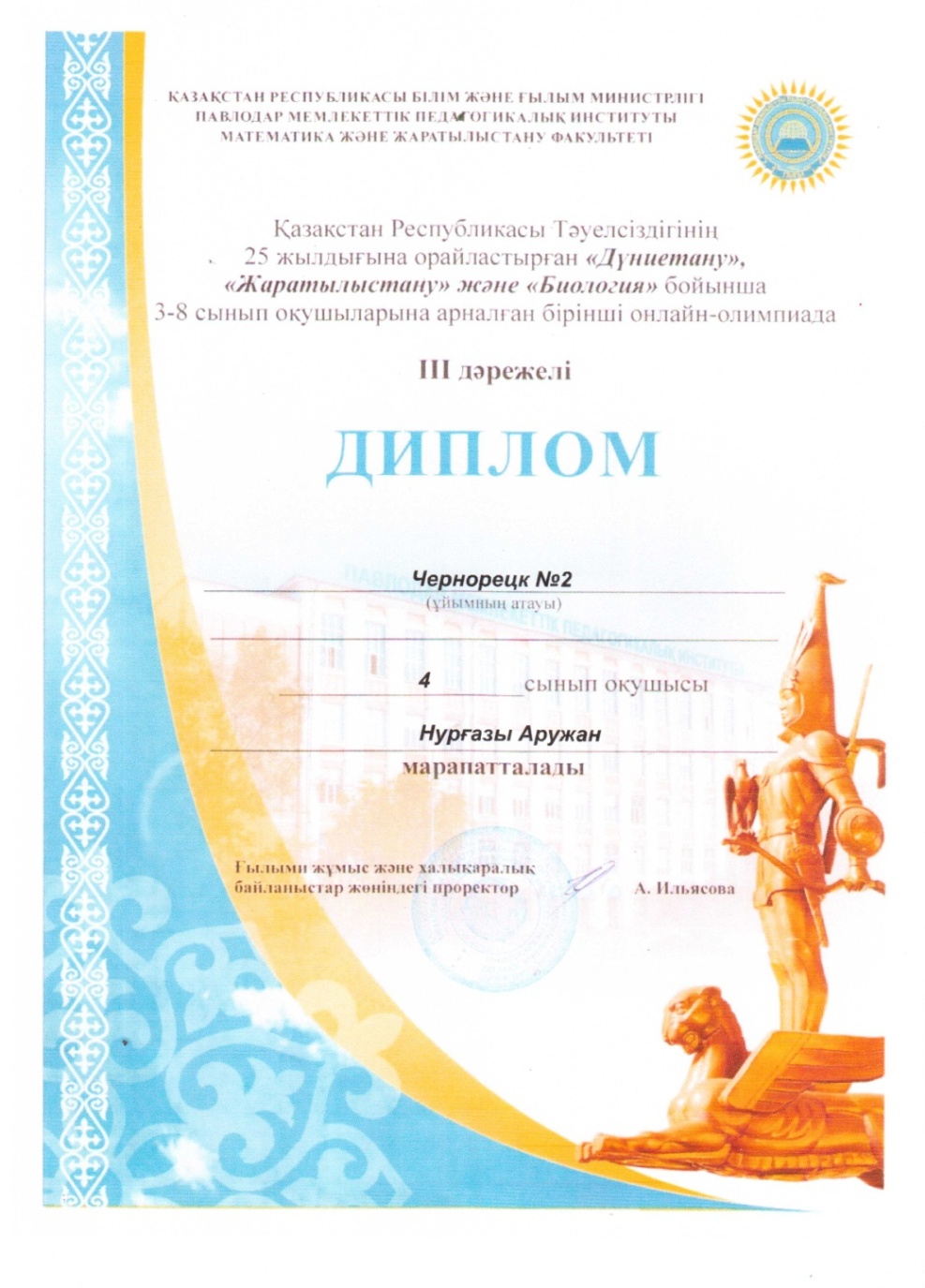 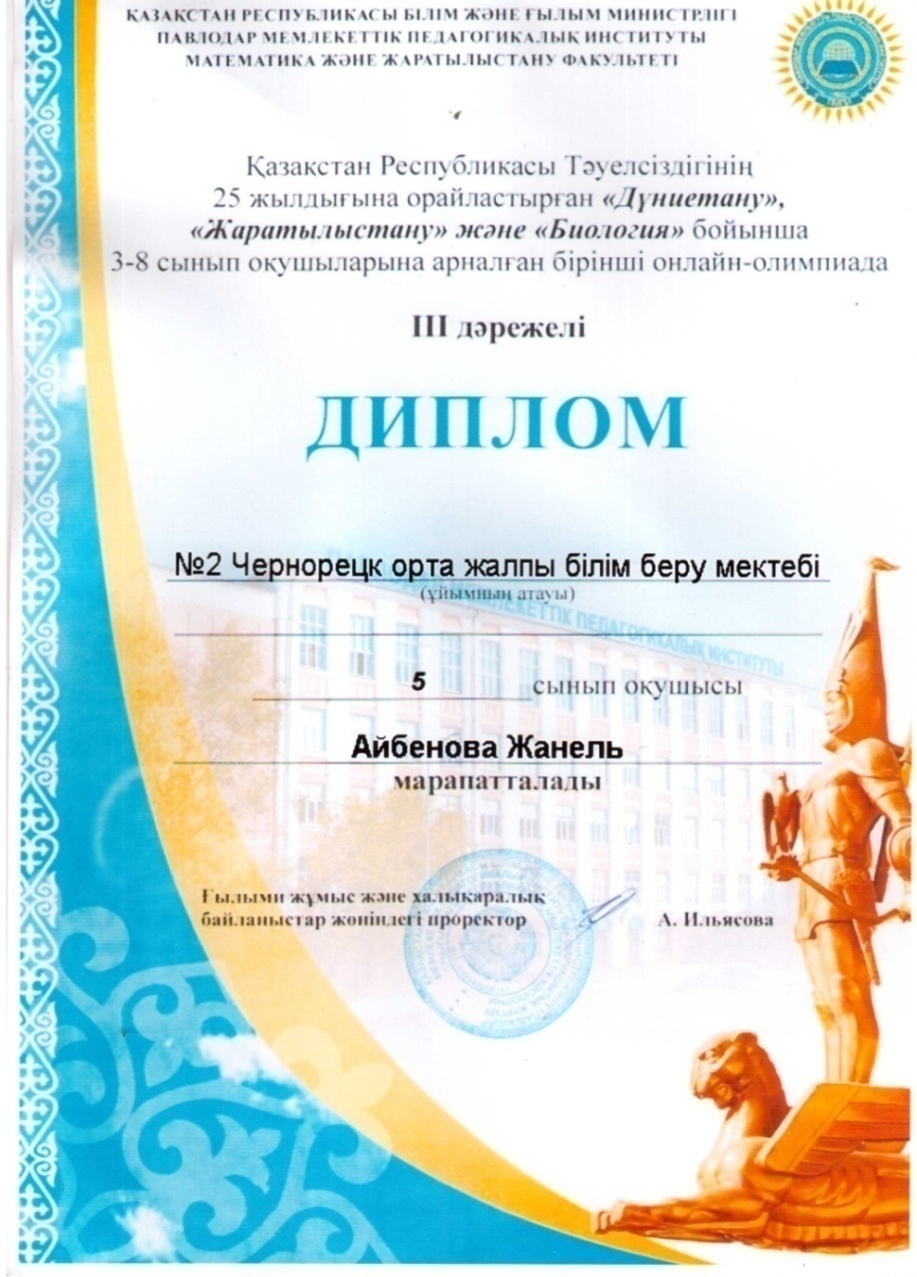 Победители районной предметной олимпияды
 среди учителей Павлодарского района (ІІ,ІІІ место- Канжигалинова А.В., 
Сабырханова Ш.О., Абылгазинова Г.М.). 2017 год.
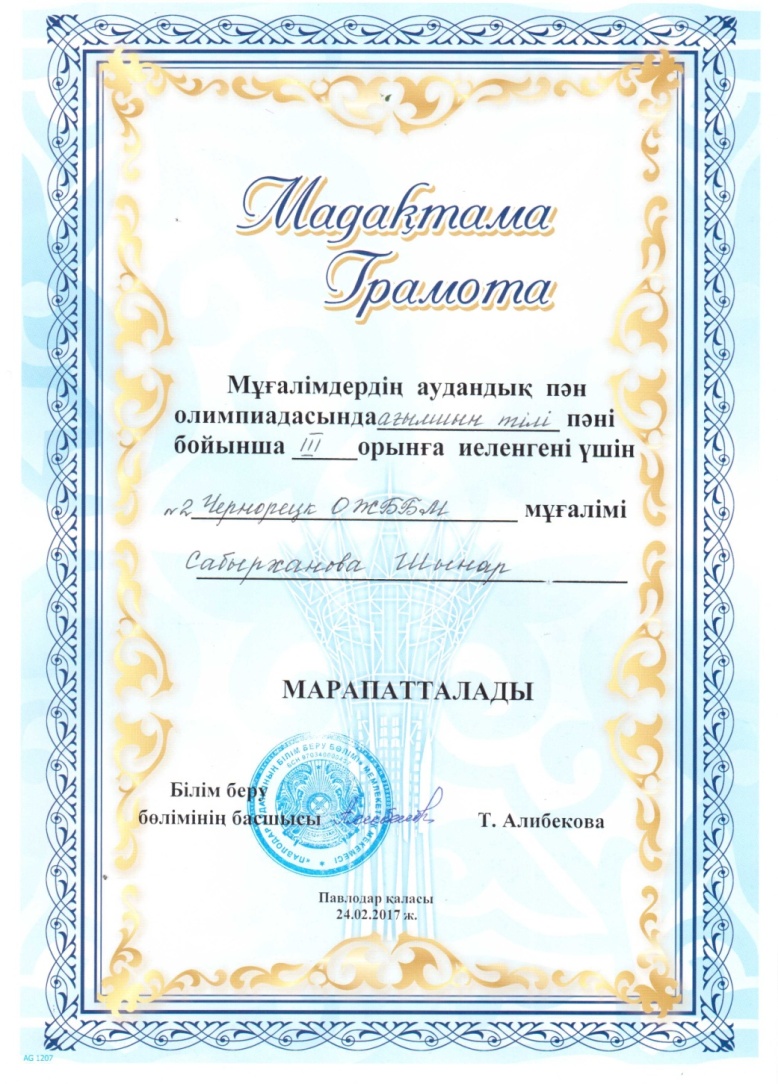 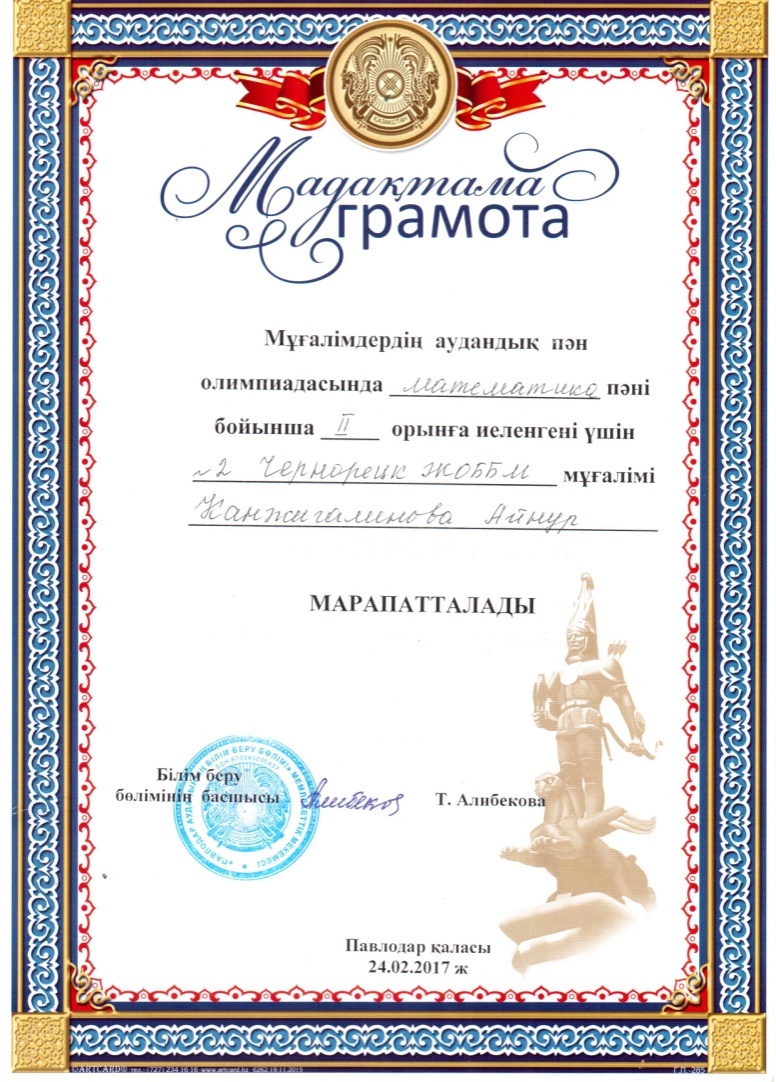 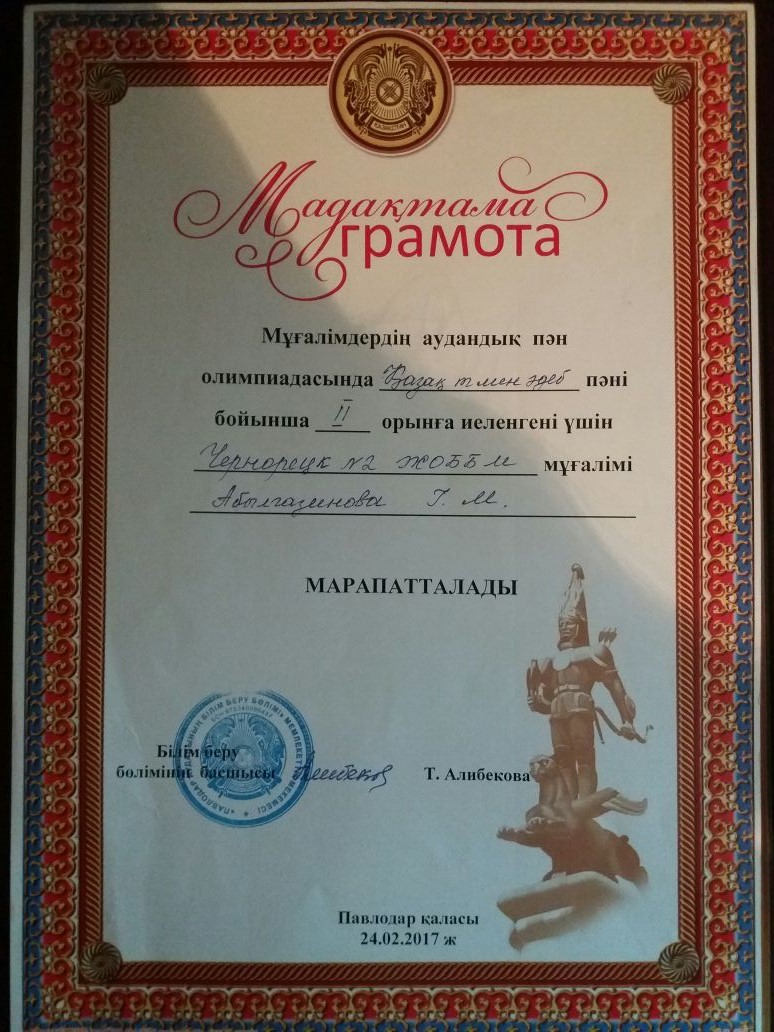 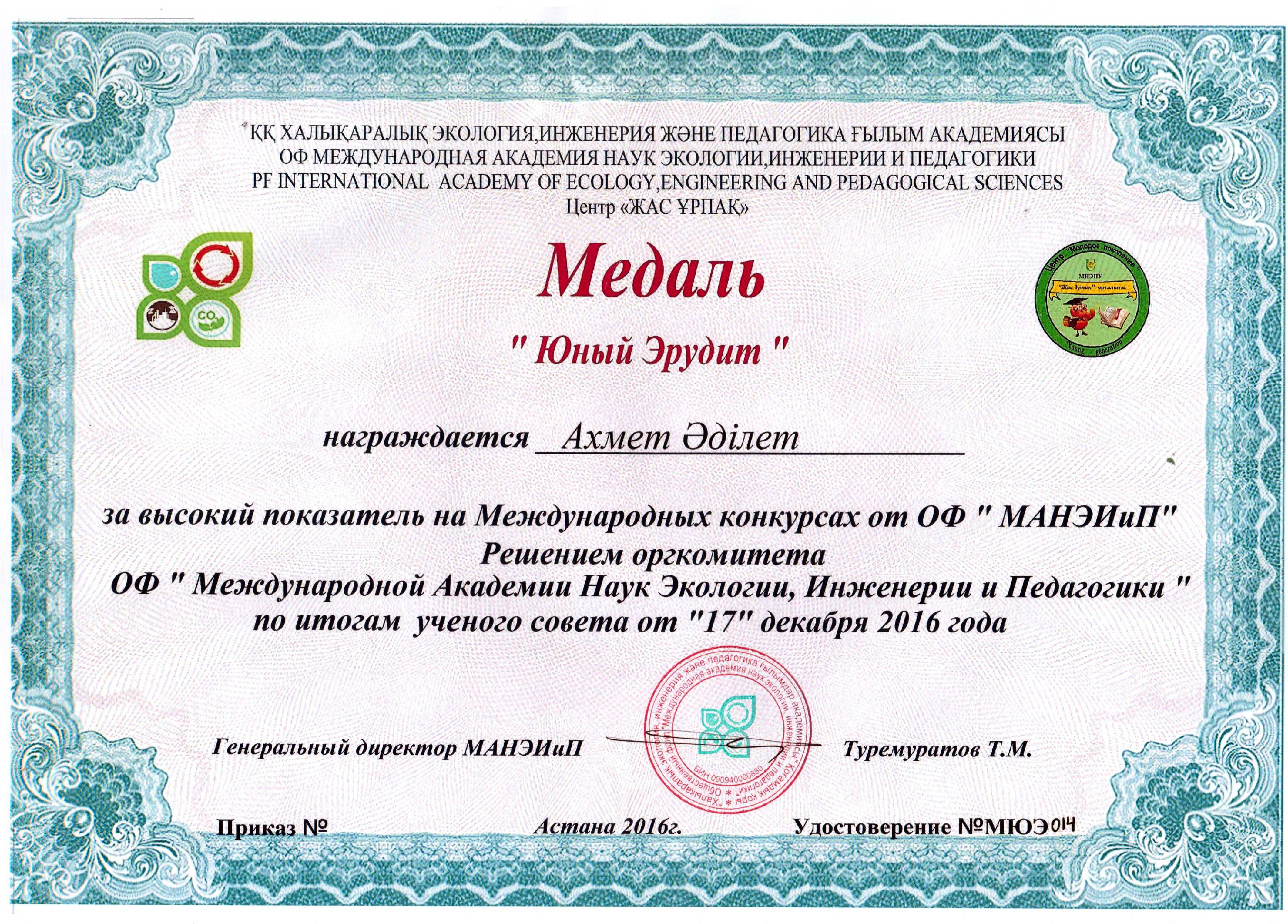 І –республиканский конкурс рисунков ,
фото рисунков и ручных поделок  студентов 
и школьников   
«Мои летние каникулы -  2016” 
 диплом  3 степени  Ахметов Әділет
Диплом  2 степени   Садык Дильназ,                 учитель Шокобаева Л.Б
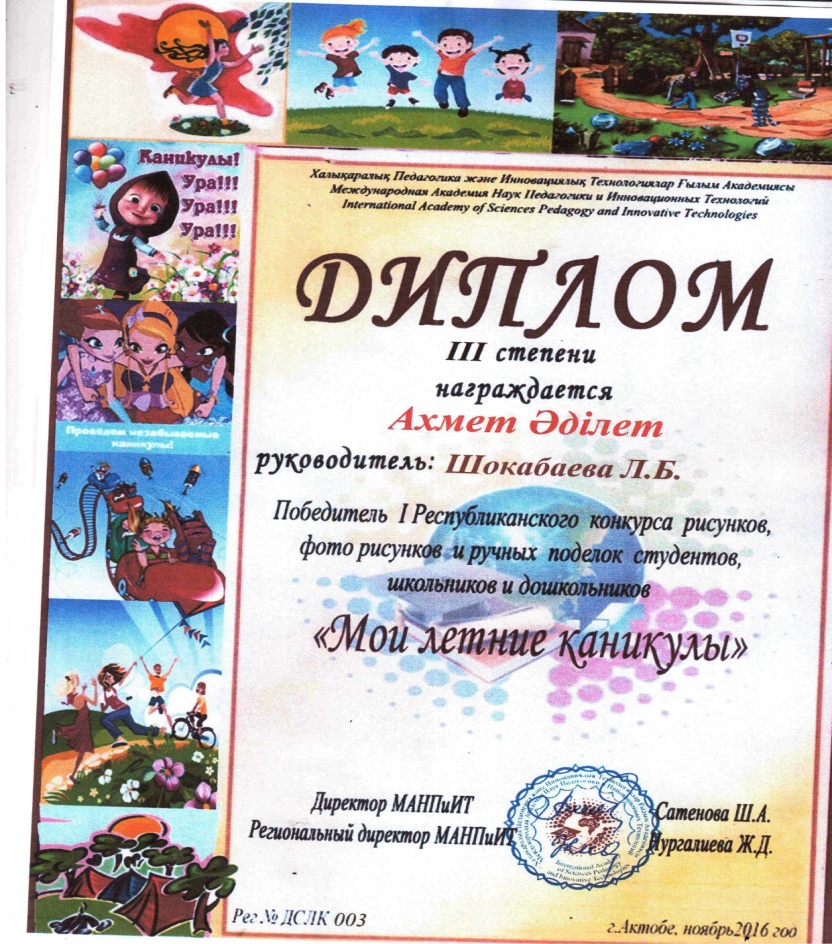 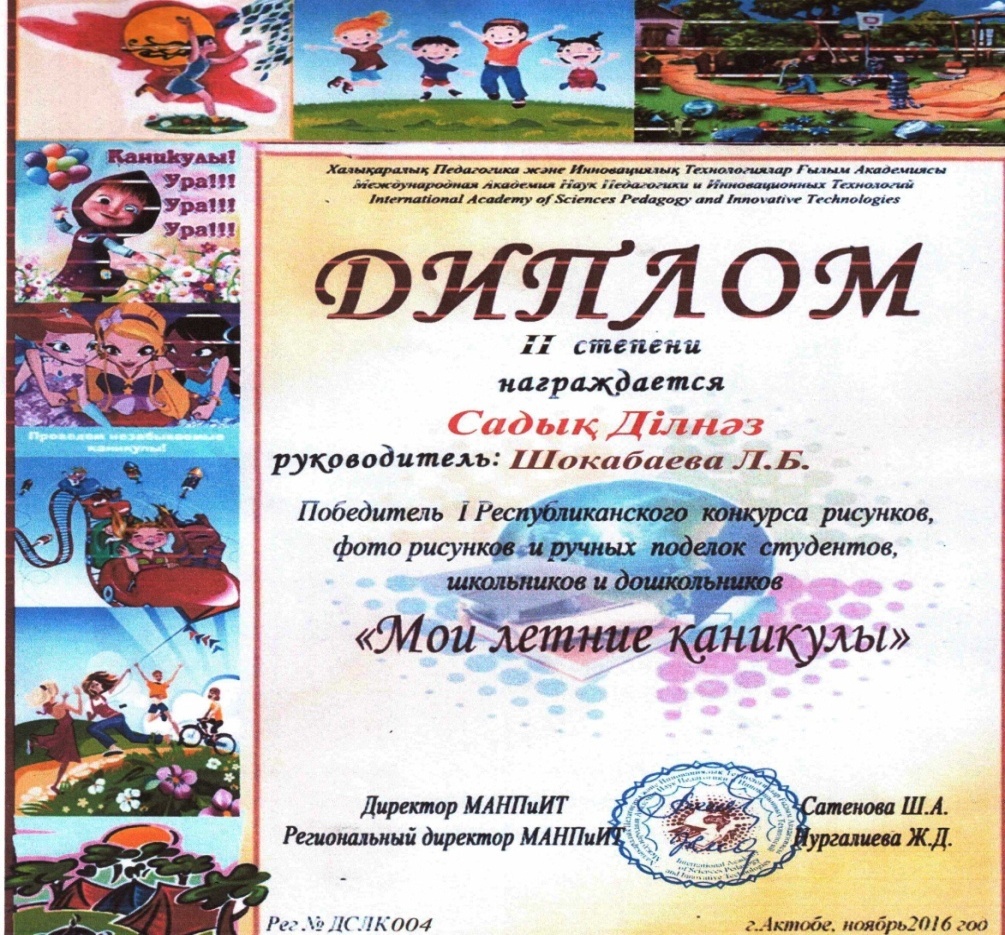 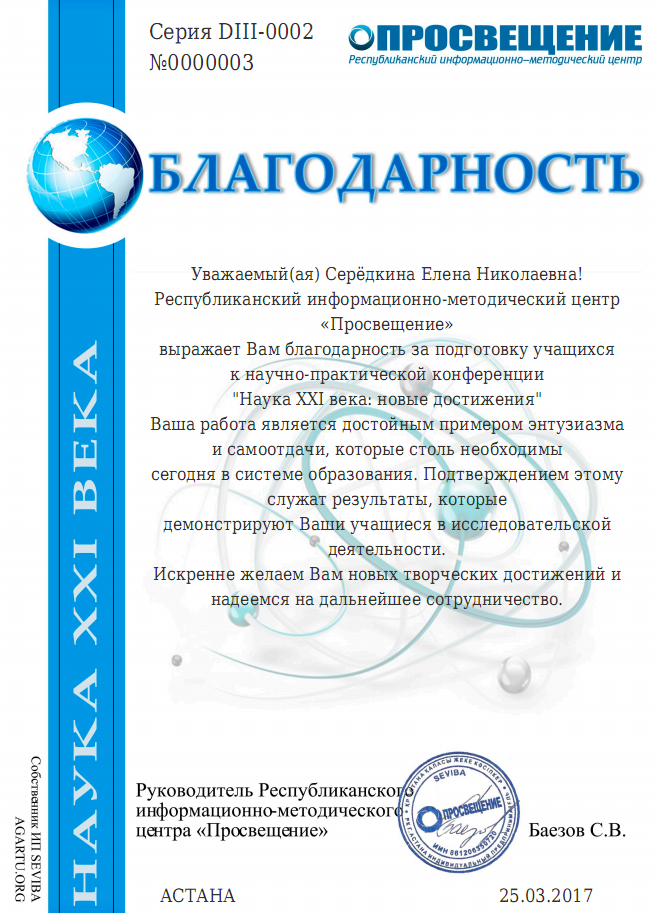 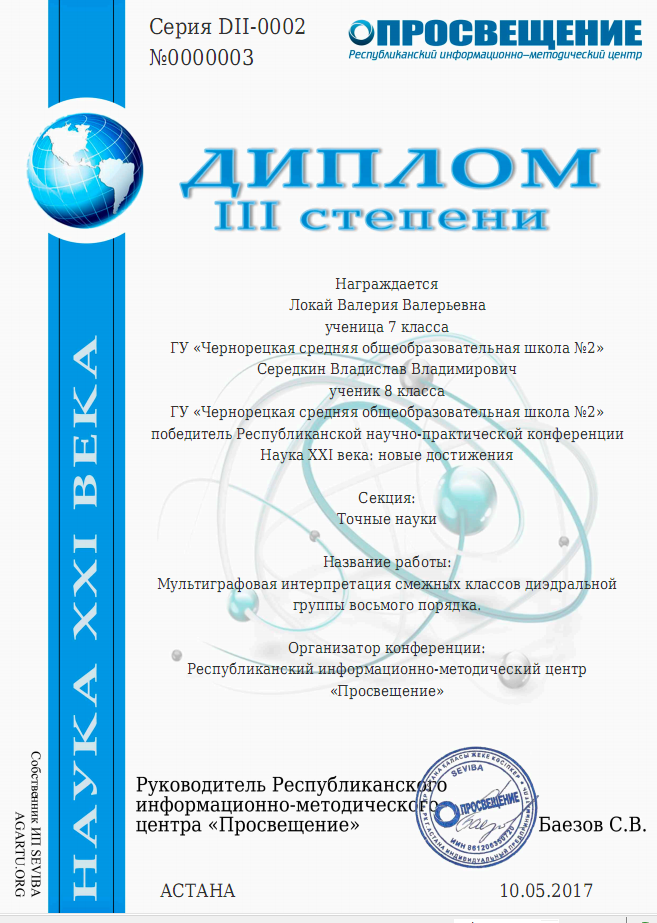 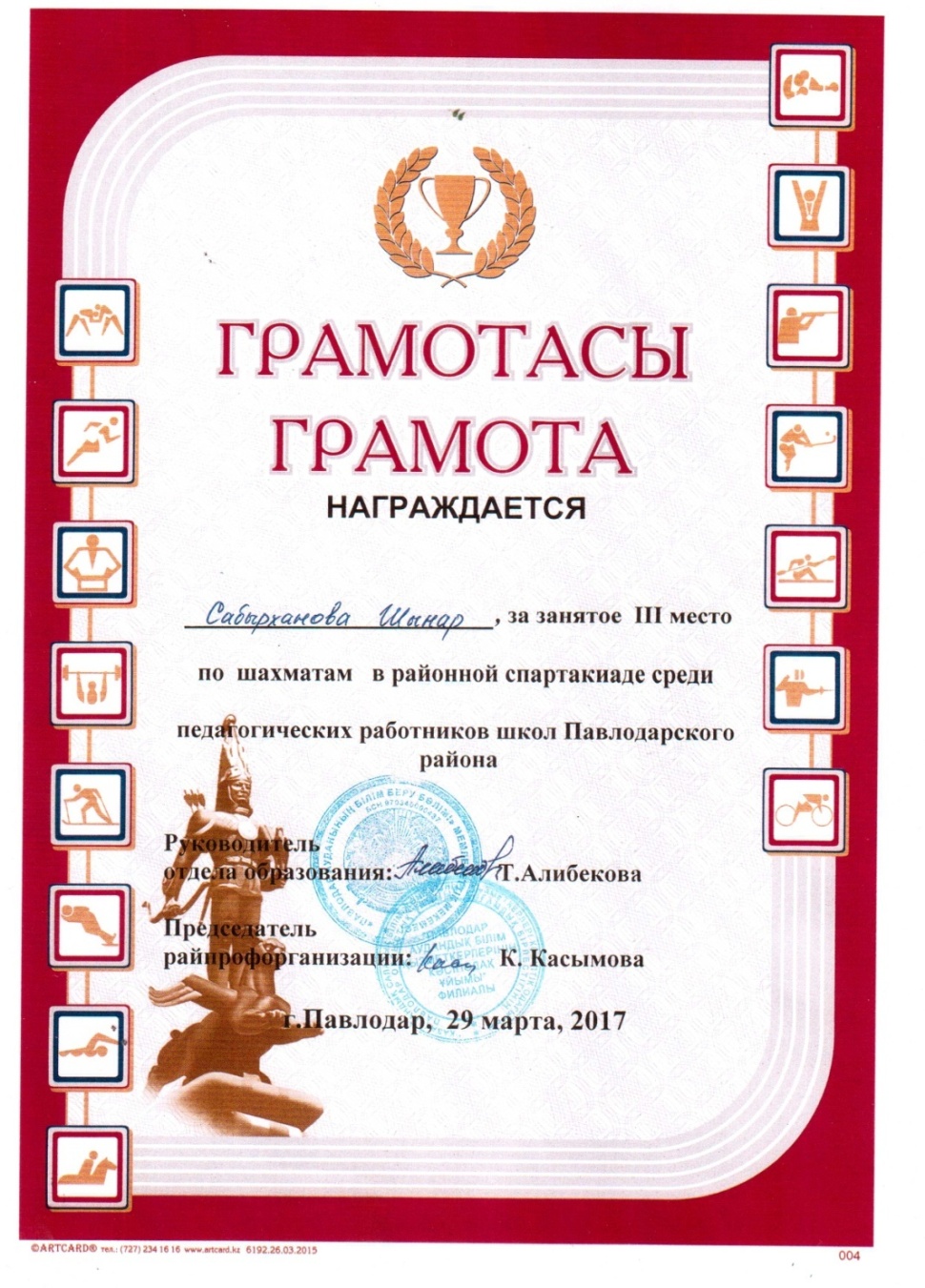 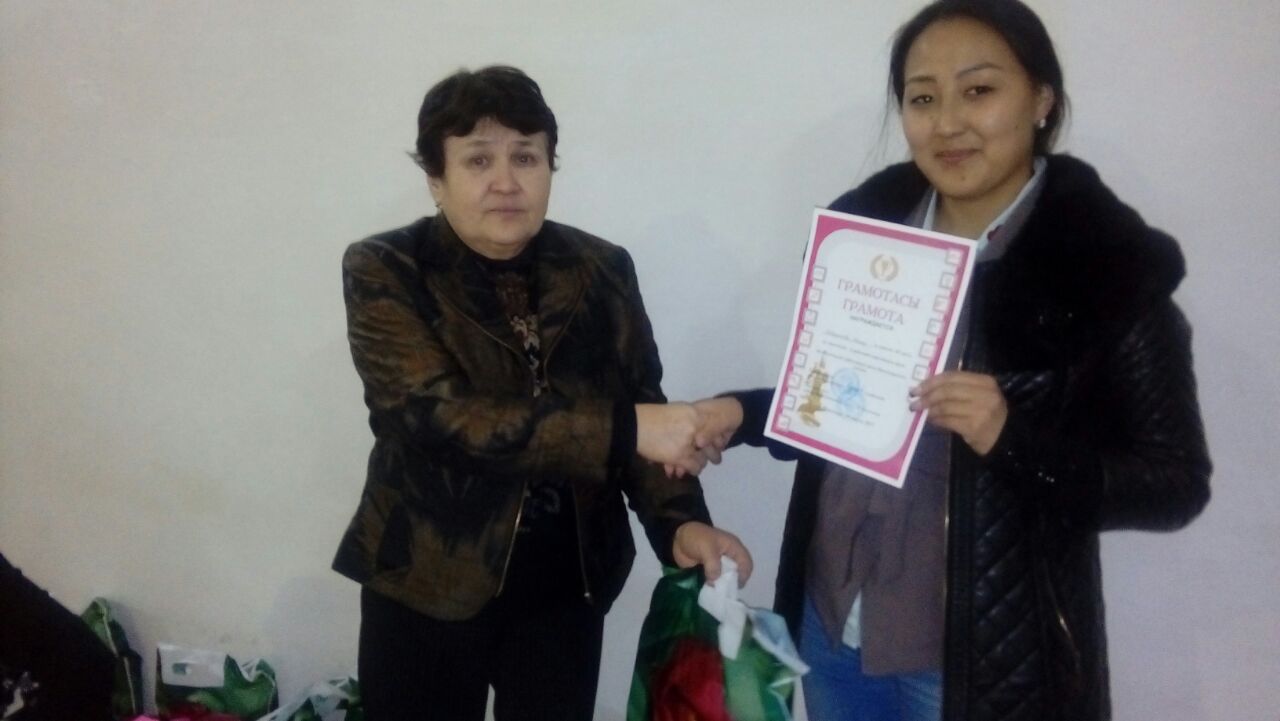 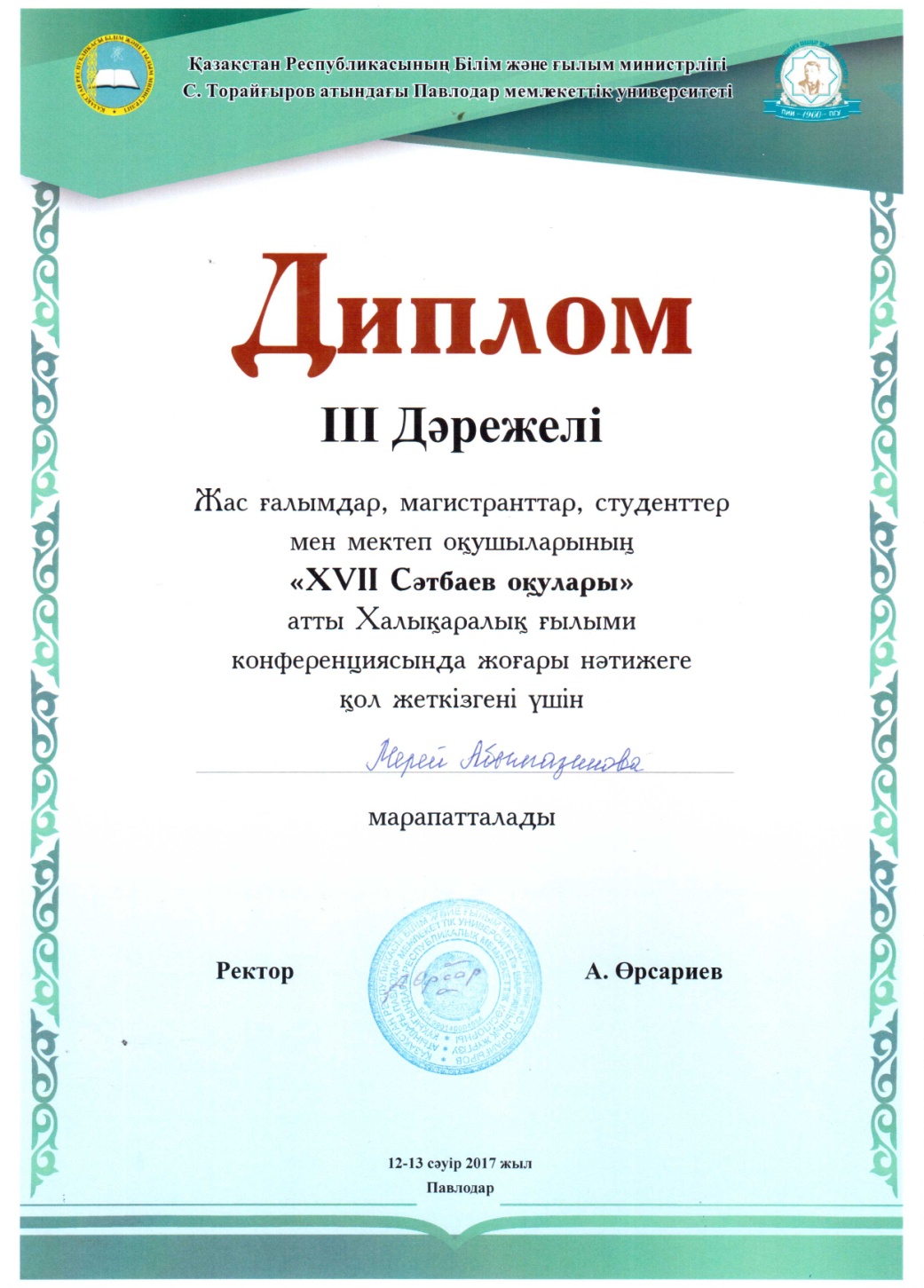 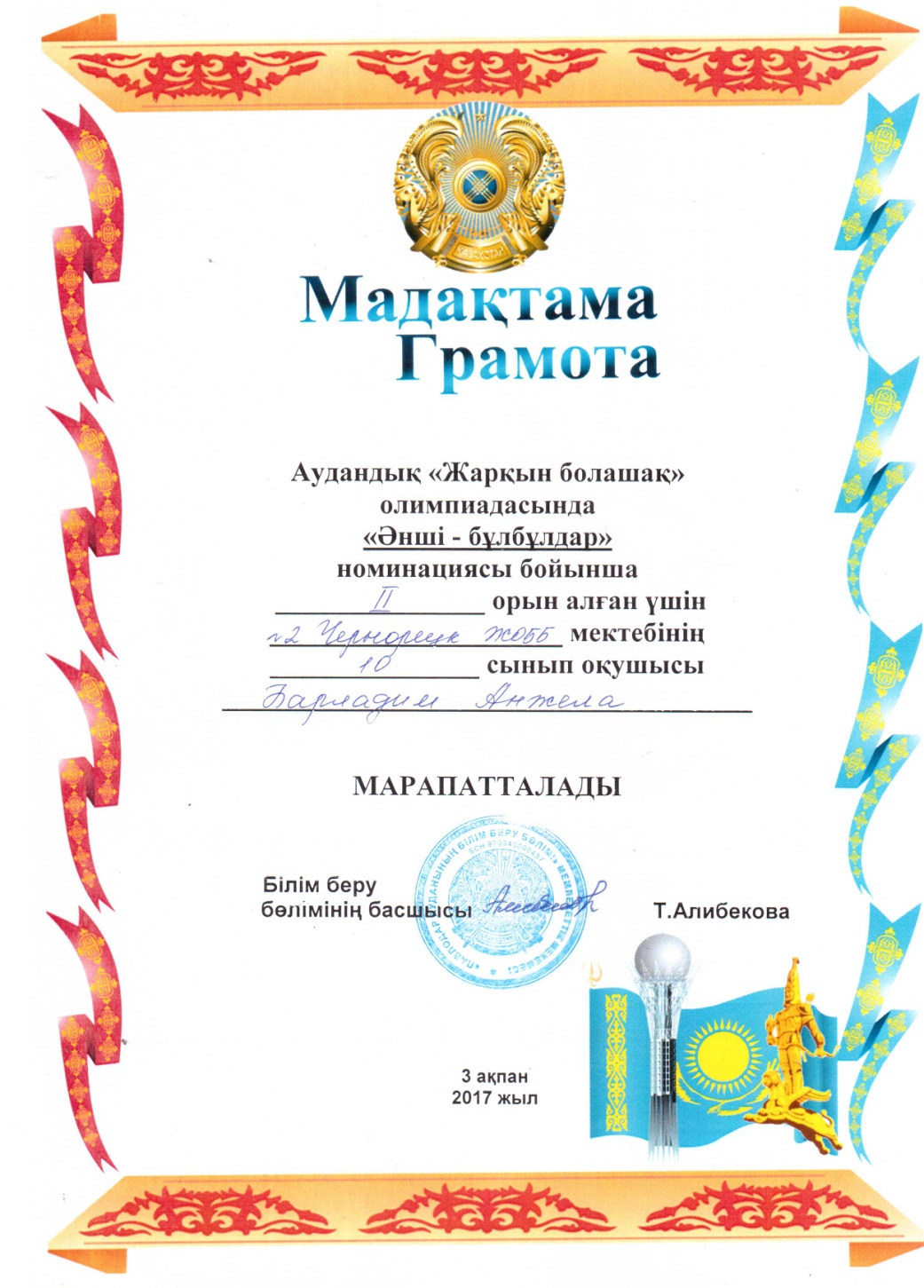 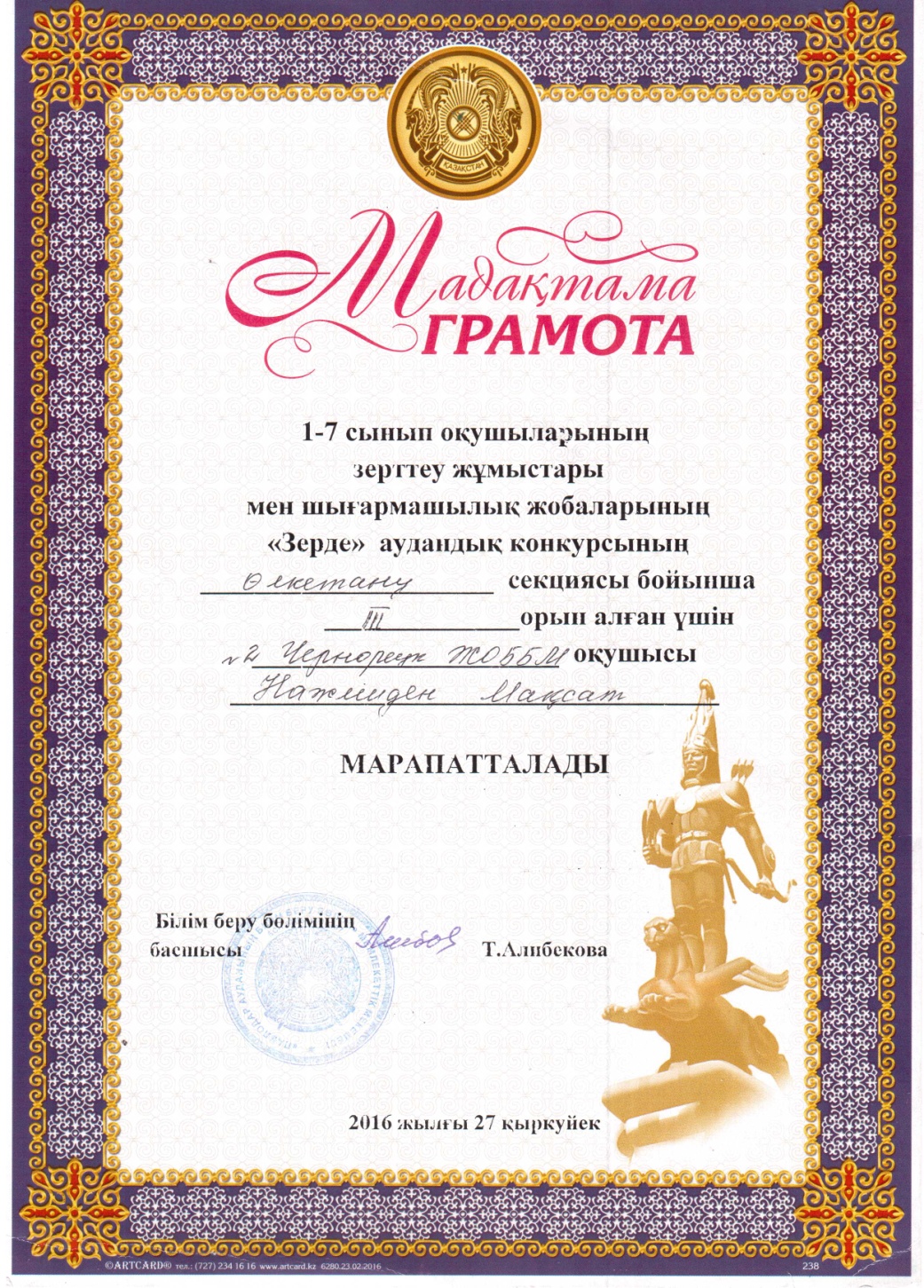 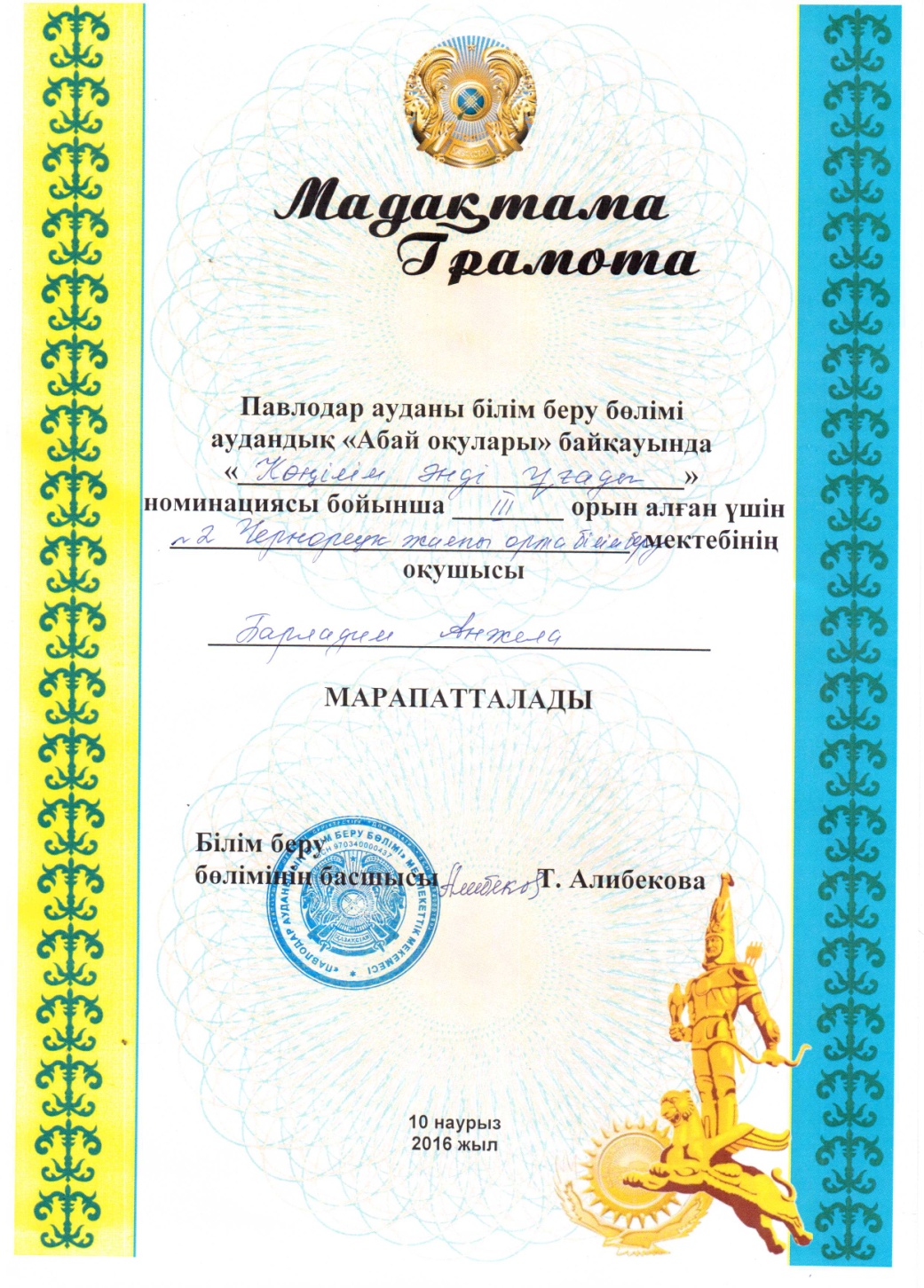 Спасибо за внимание!!!